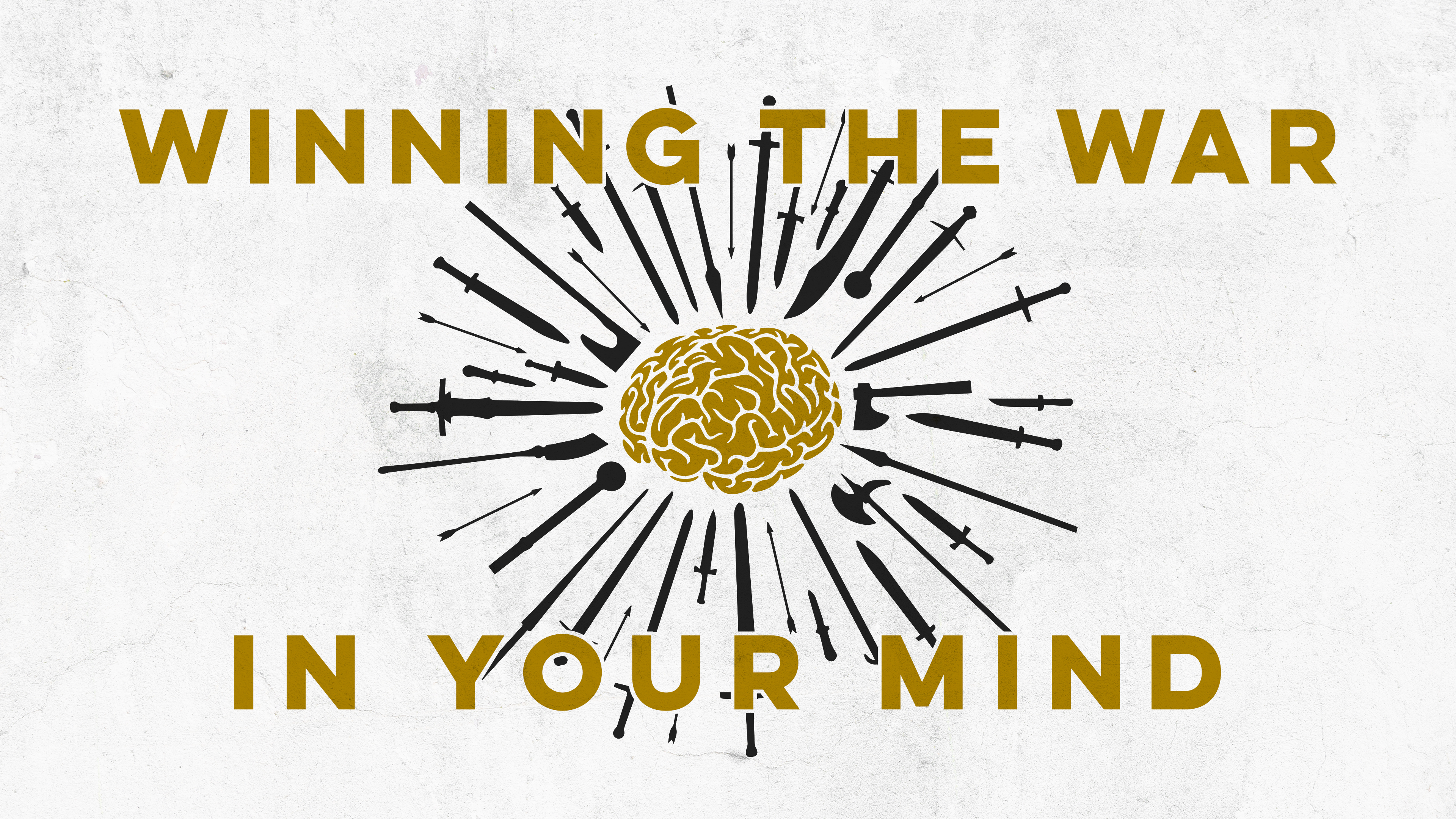 Change Your Thinking.
Change Your Life.
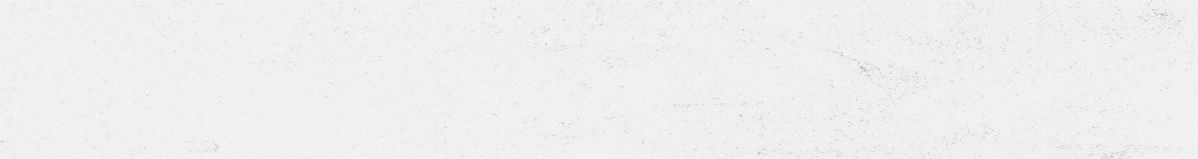 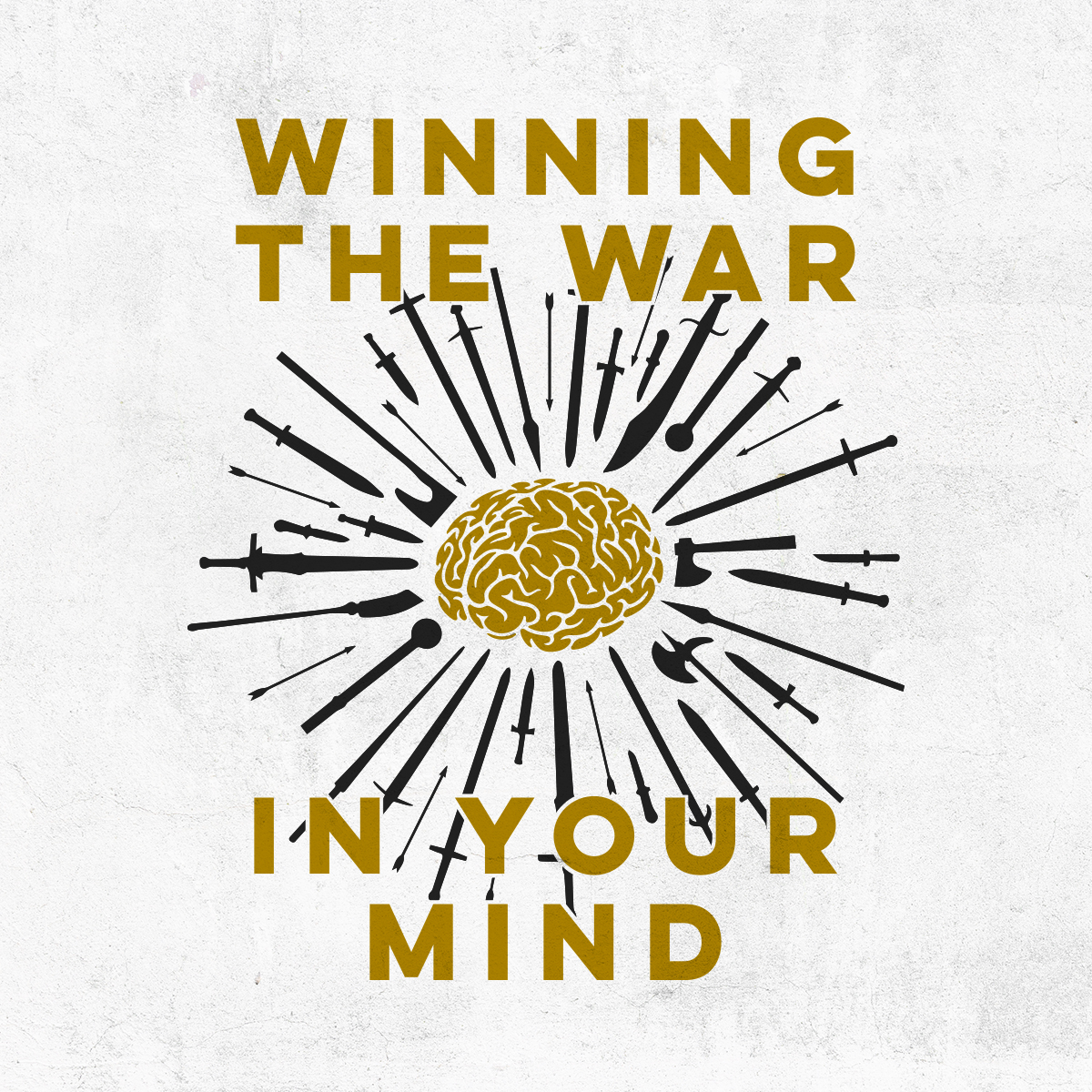 Change Your Thinking.  
Change Your Life.
Most of life’s battles are won or lost in your mind.
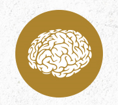 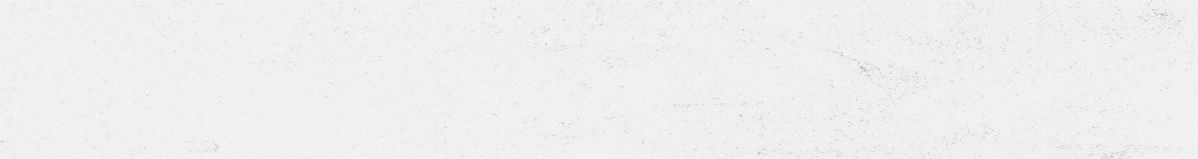 For as he thinks in his heart, so is he. “Eat and drink!” he says to you, But his heart is not with you.
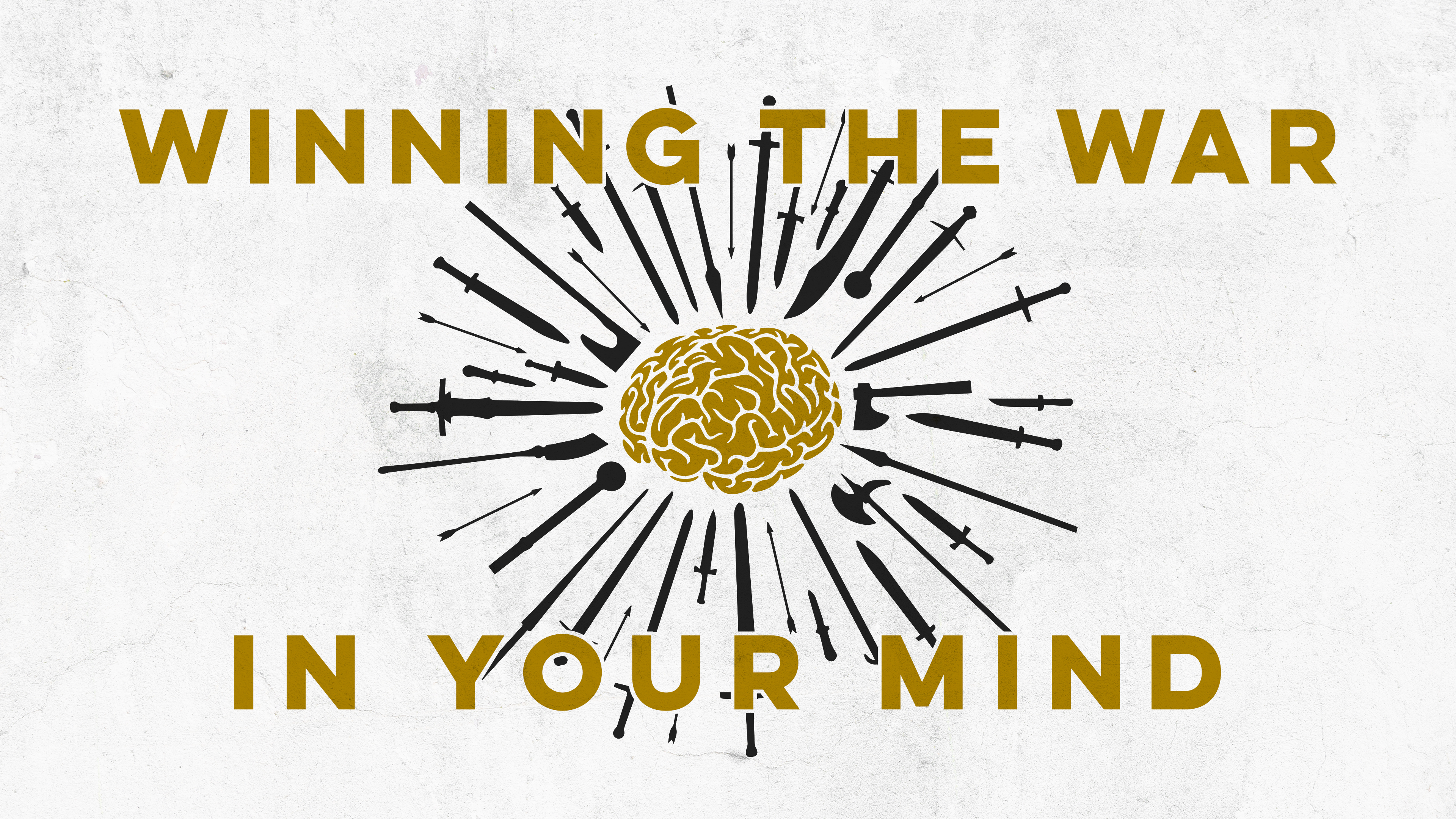 Proverbs 23:7 (NKJV)
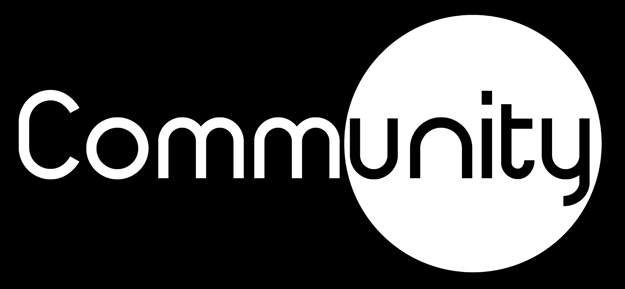 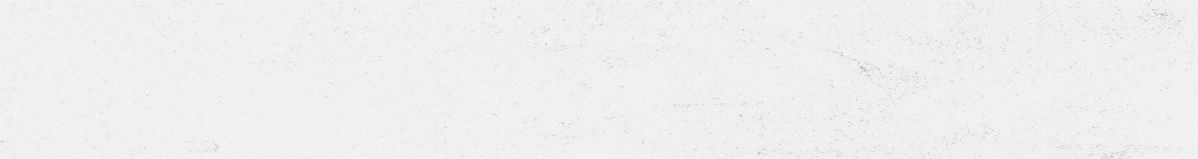 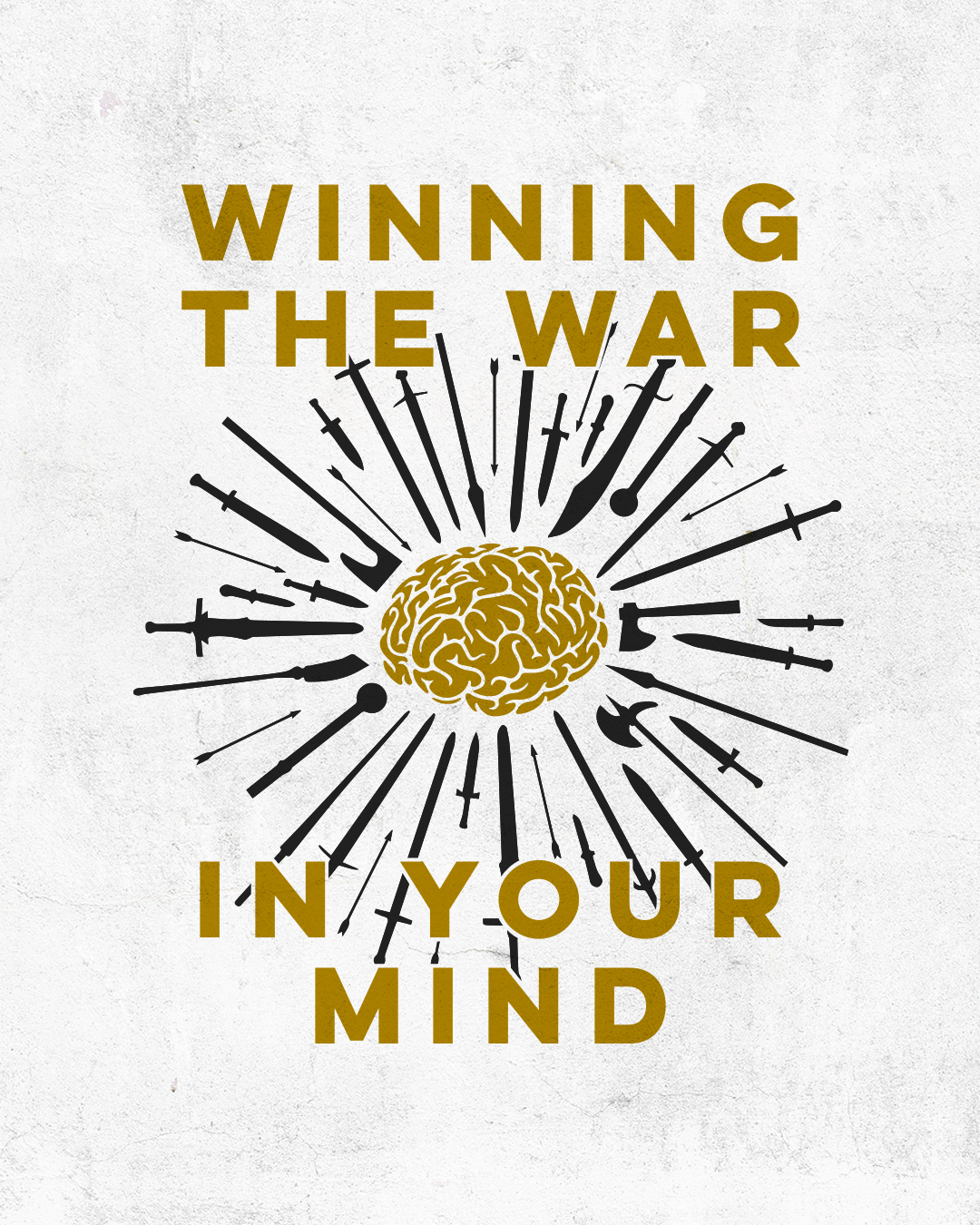 Our lives are always moving in the direction of our strongest thoughts.
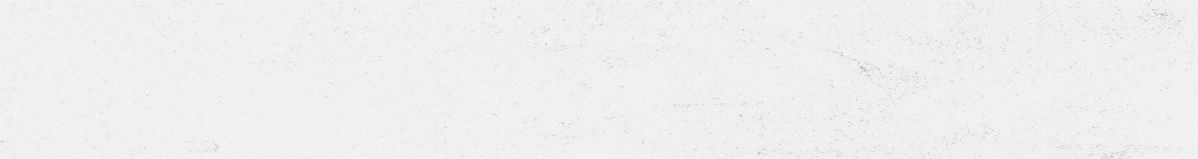 Jesus replied: “ ‘Love the Lord your God with all your heart and with all your soul and with all your mind.’
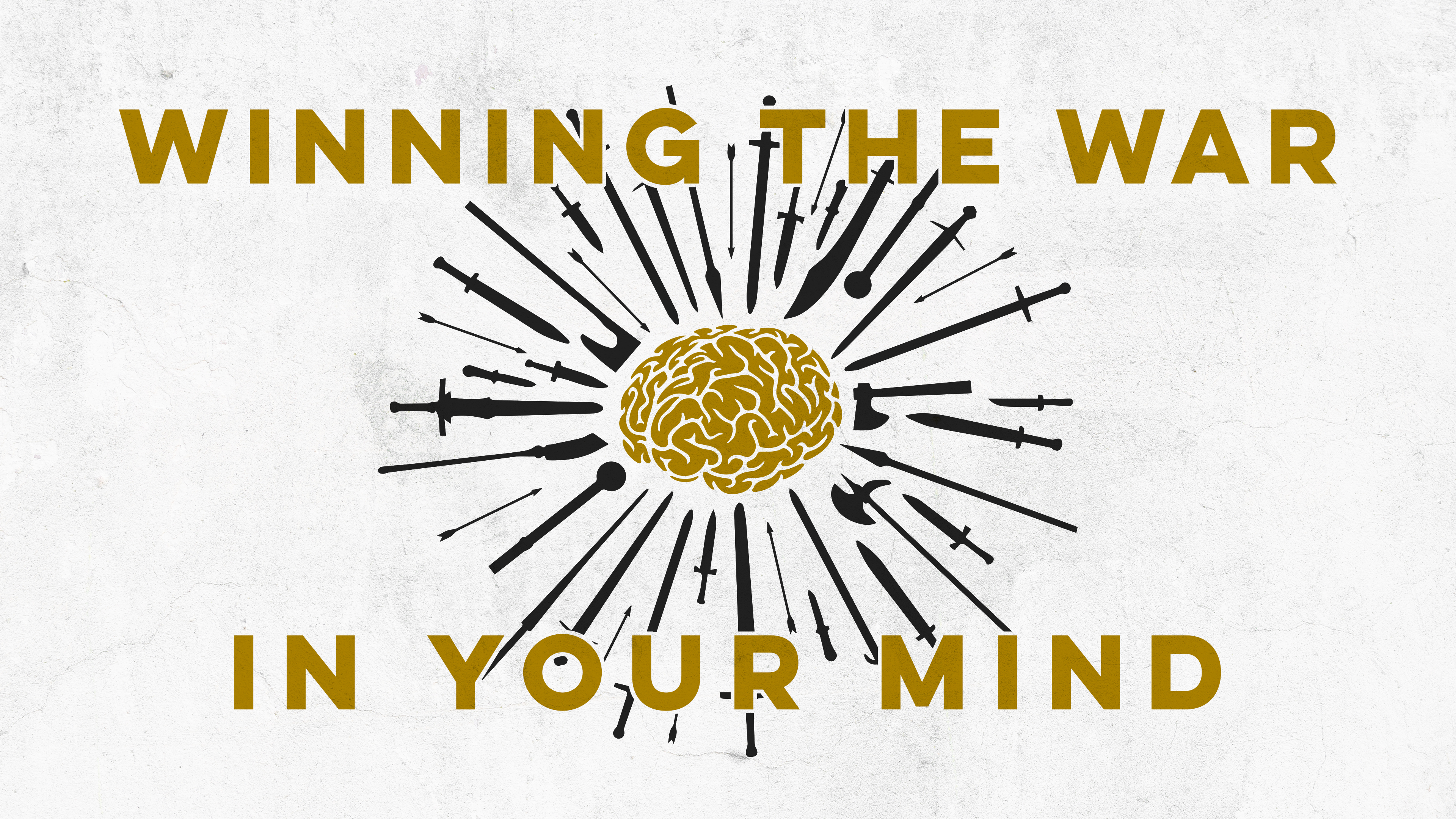 Matthew 22:37 (NIV)
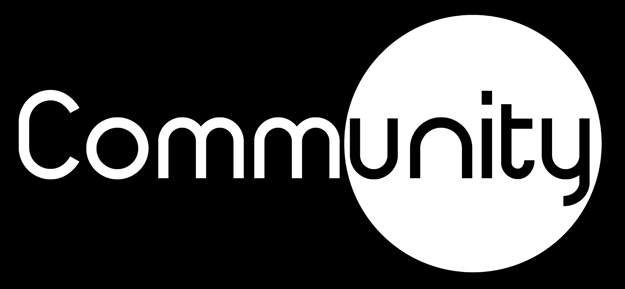 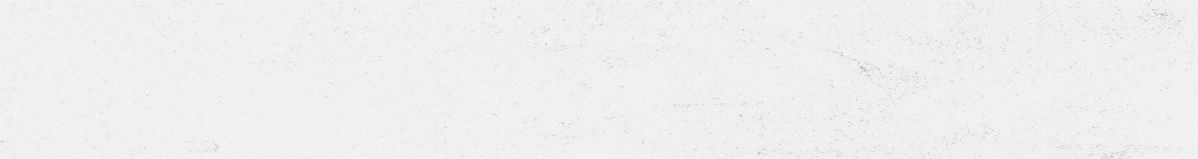 Such a person is double-minded and unstable in all they do.
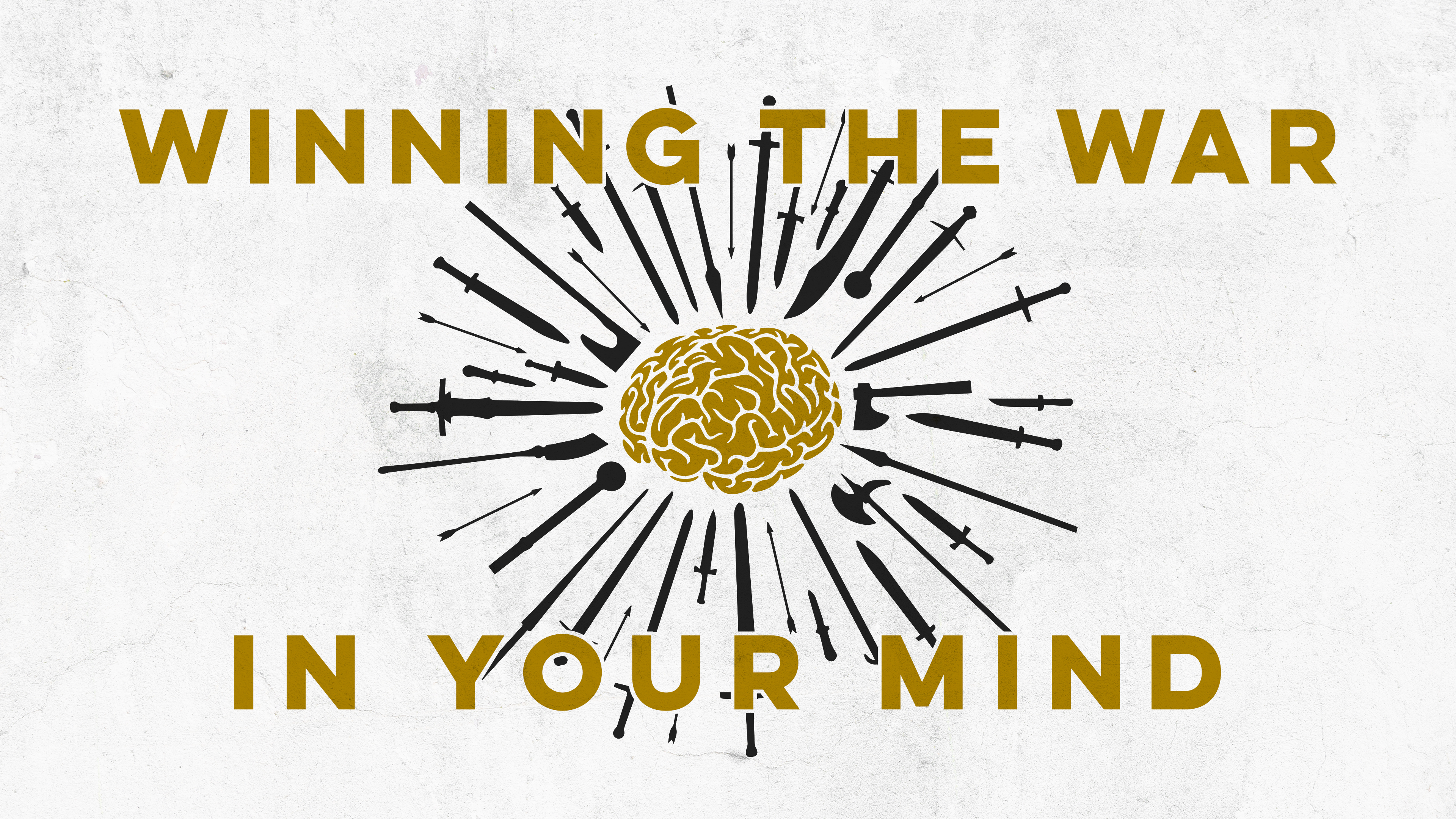 James 1:6–8 (NIV)
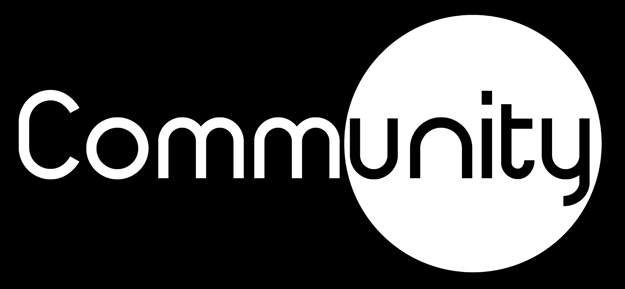 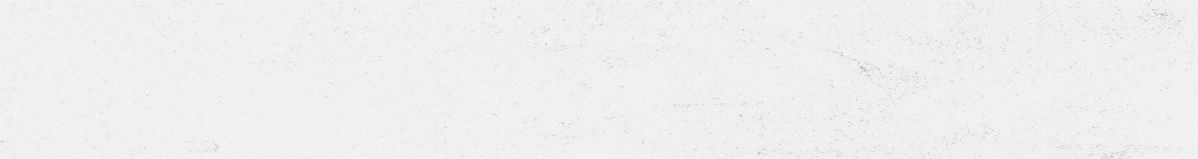 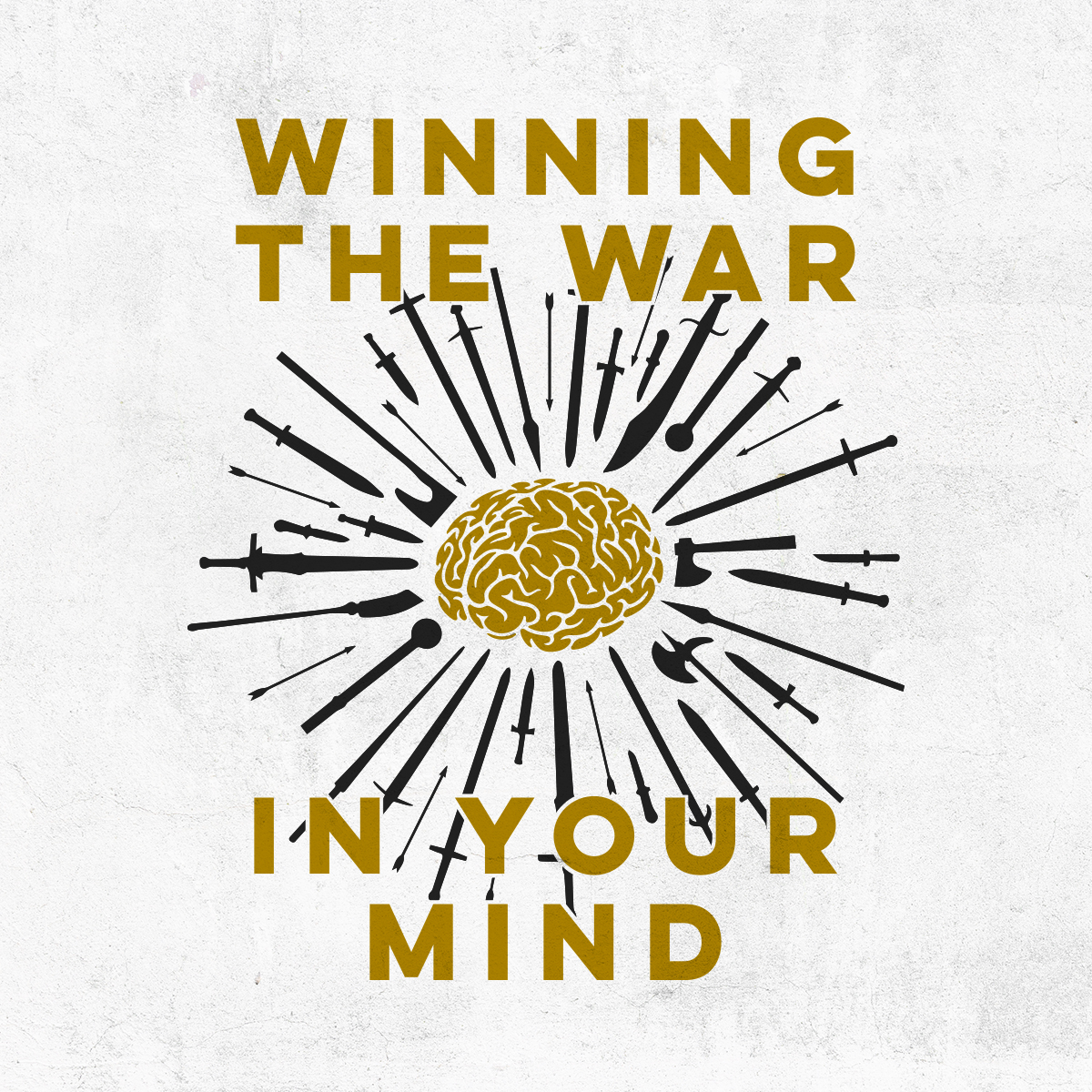 Most of life’s battles are won or lost in your mind.
Change Your Thinking.  
Change Your Life.
What does our spiritual enemy do?
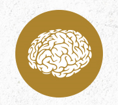 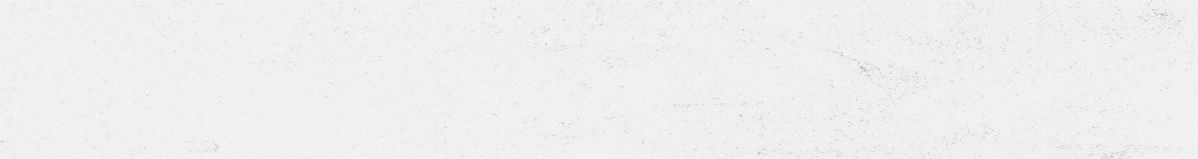 The tempter came to him and said, “If you are the Son of God, tell these stones to become bread.”
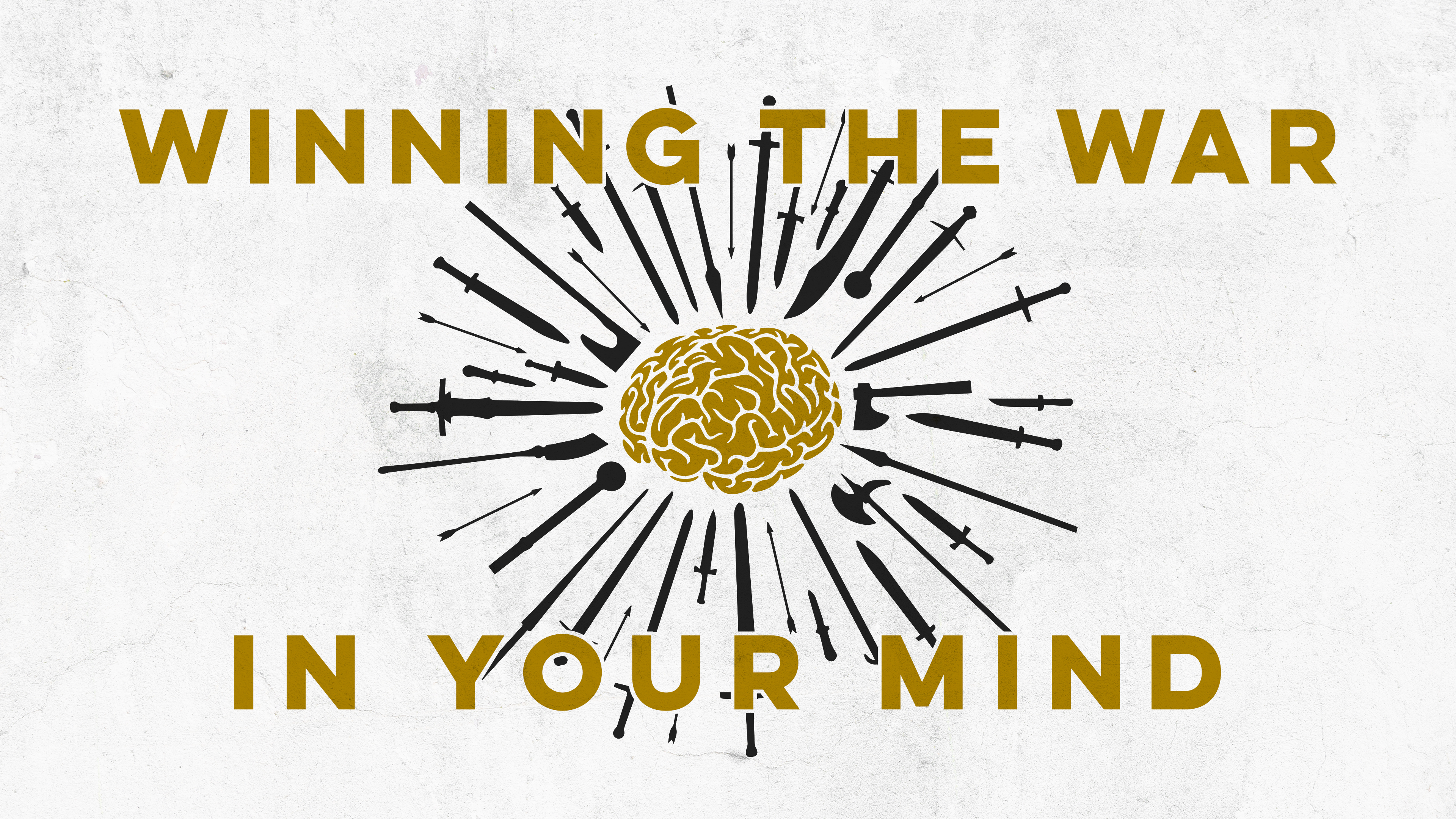 Matthew 4:3 (NIV)
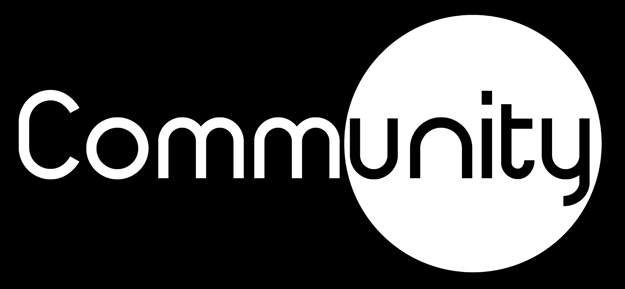 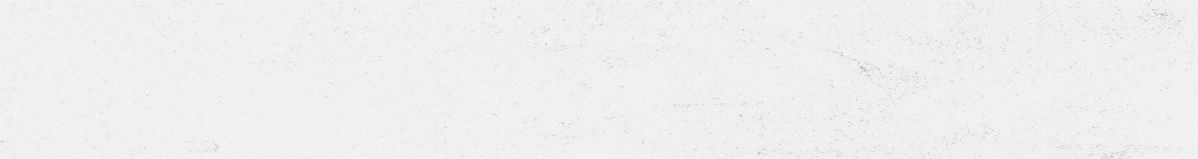 You belong to your father, the devil, and you want to carry out your father’s desires. He was a murderer from the beginning, not holding to the truth, for there is no truth in him. When he lies, he speaks his native language, for he is a liar and the father of lies.
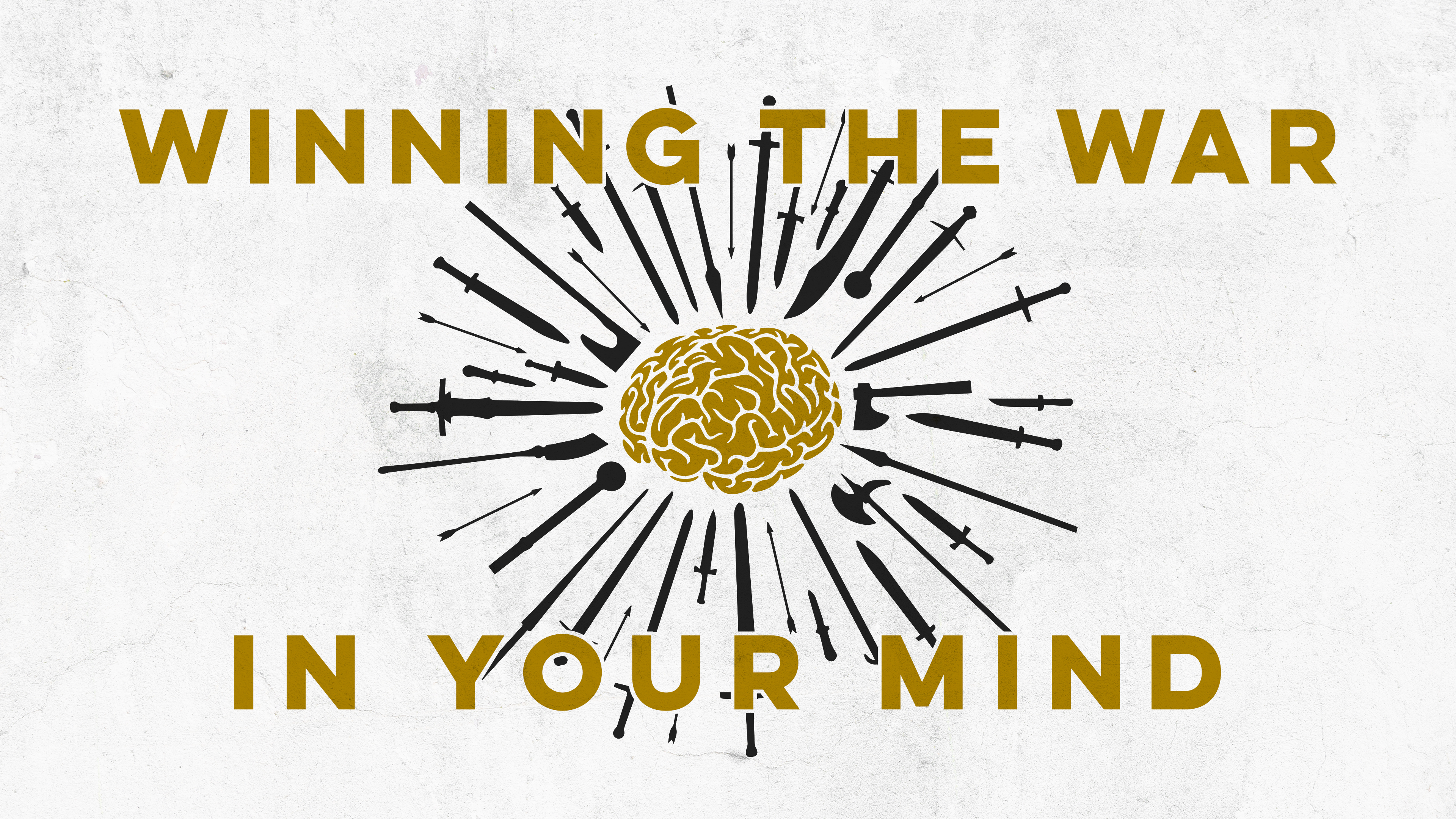 John 8:44 (NIV)
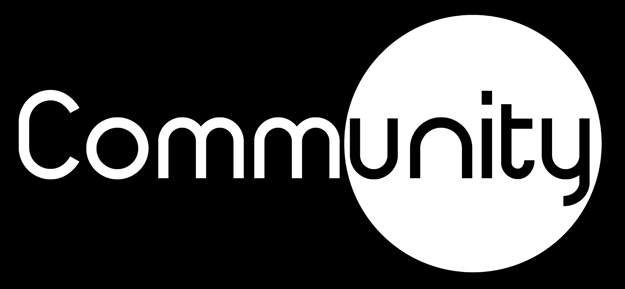 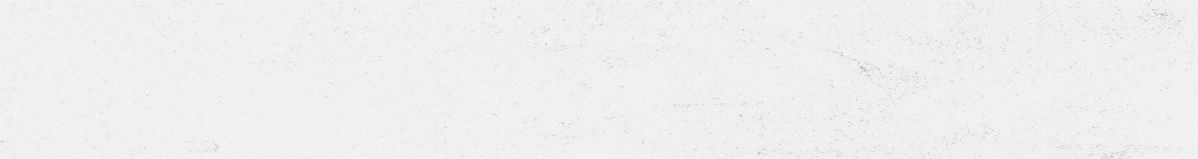 The thief comes only to steal and kill and destroy; I have come that they may have life, and have it to the full. “I am the good shepherd. The good shepherd lays down his life for the sheep.
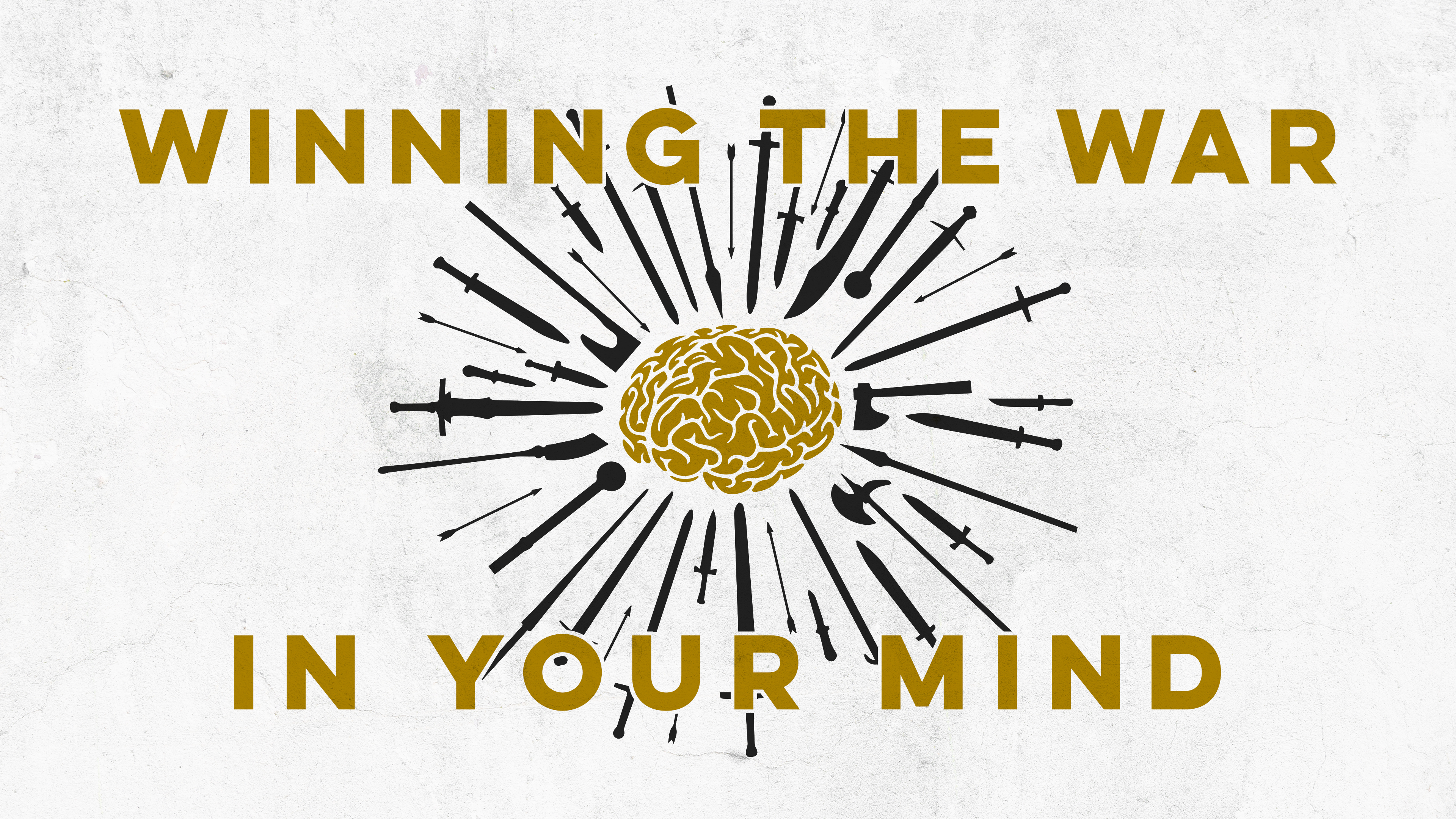 John 10:10–11 (NIV)
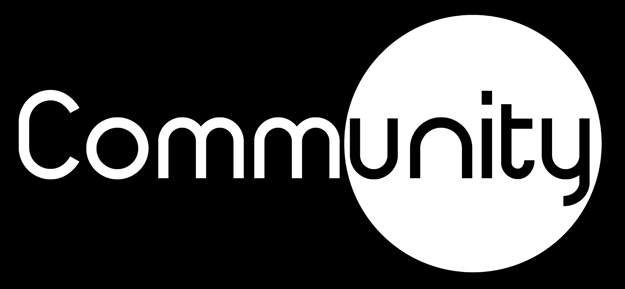 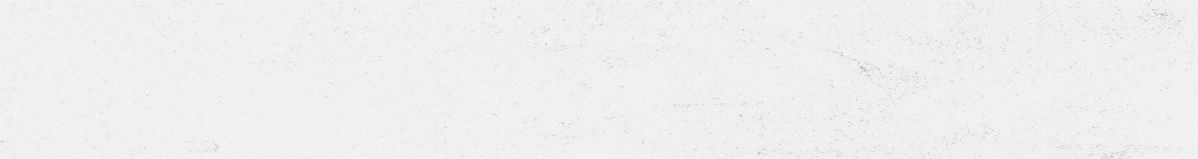 Now the serpent was more crafty than any of the wild animals the Lord God had made. He said to the woman, “Did God really say, ‘You must not eat from any tree in the garden’?” The woman said to the serpent, “We may eat fruit from the trees in the garden,
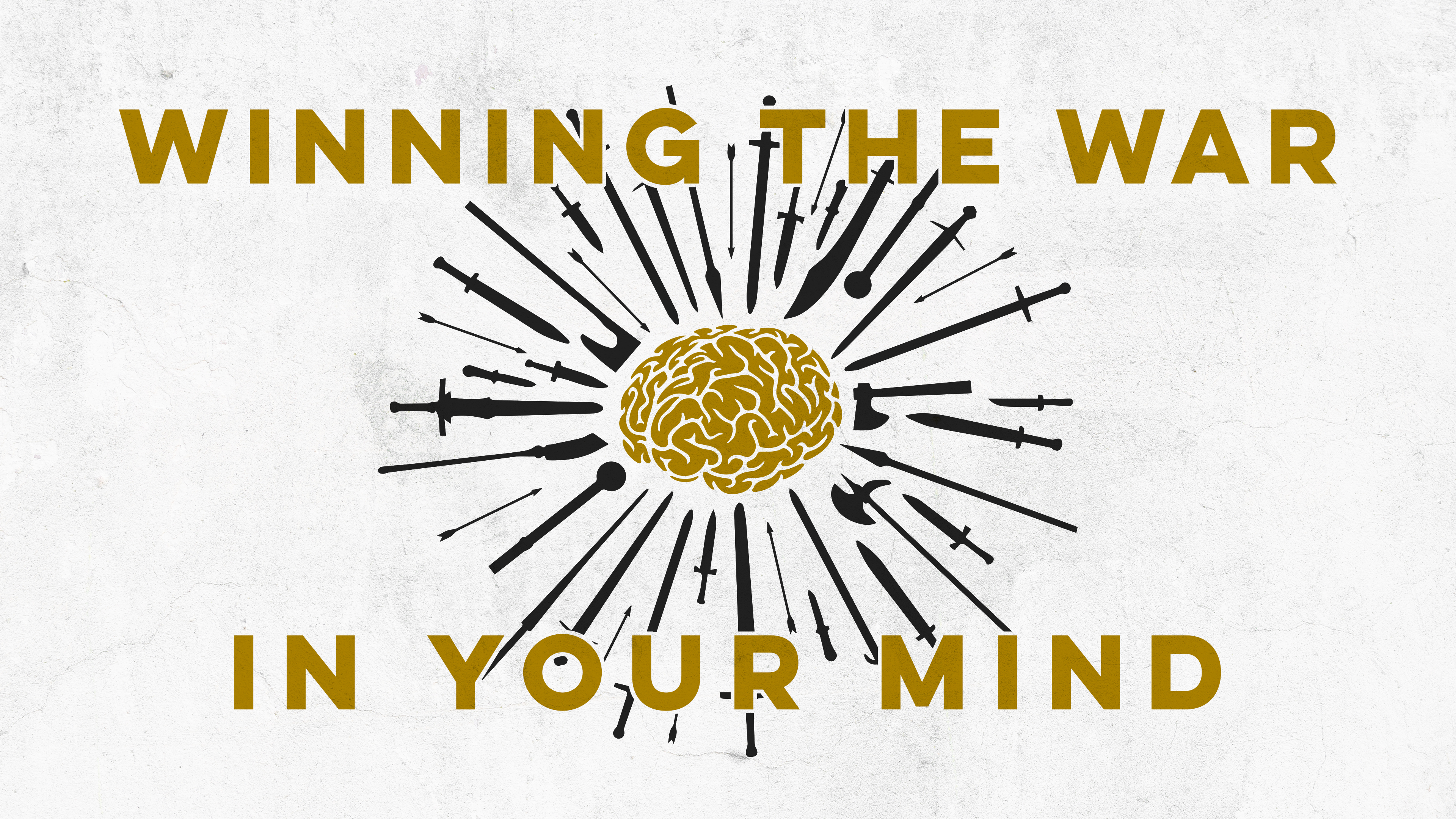 Genesis 3:1–6 (NIV)
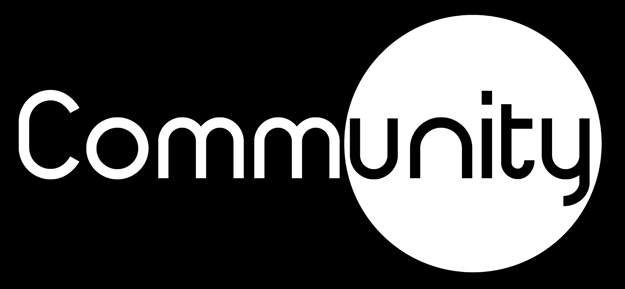 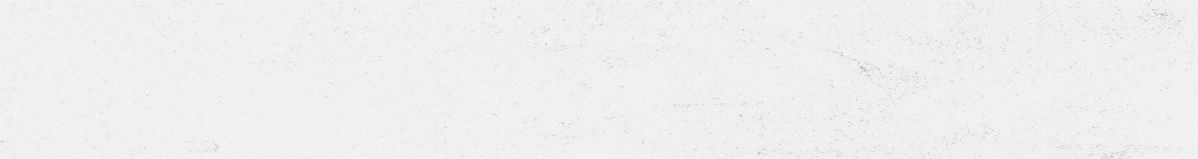 but God did say, ‘You must not eat fruit from the tree that is in the middle of the garden, and you must not touch it, or you will die.’ ” “You will not certainly die,” the serpent said to the woman. “For God knows that when you eat from it your eyes will be opened, and you will be like God, knowing good and evil.”
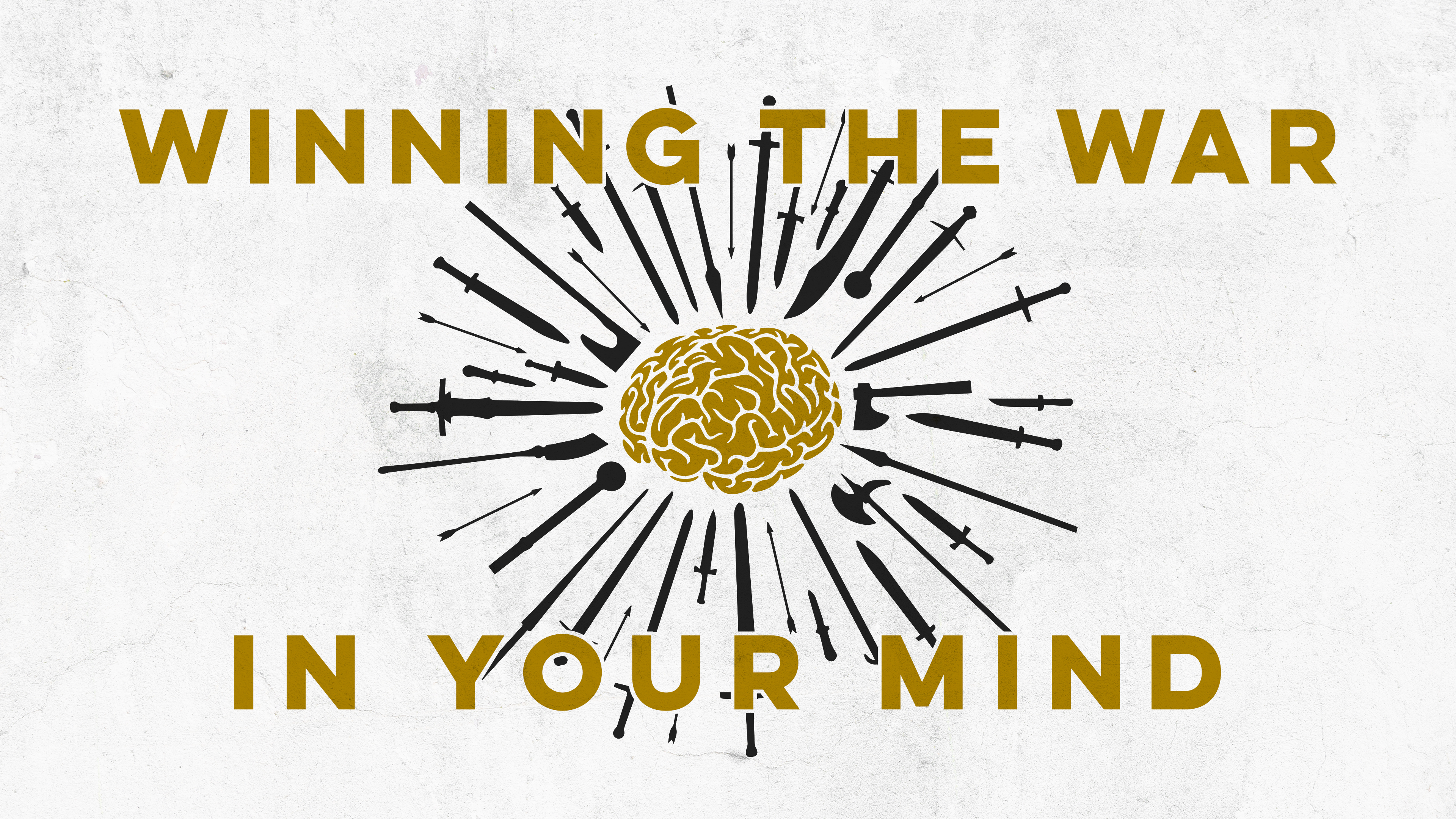 Genesis 3:1–6 (NIV)
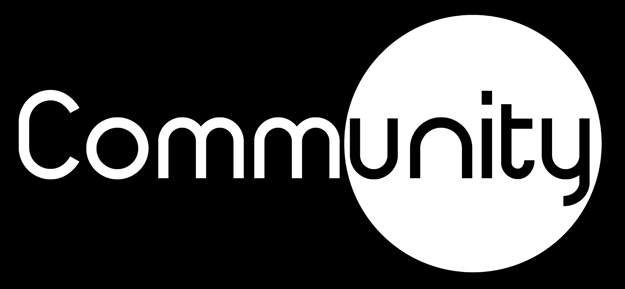 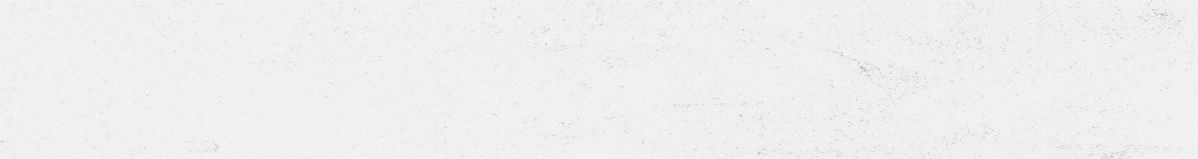 When the woman saw that the fruit of the tree was good for food and pleasing to the eye, and also desirable for gaining wisdom, she took some and ate it. She also gave some to her husband, who was with her, and he ate it.
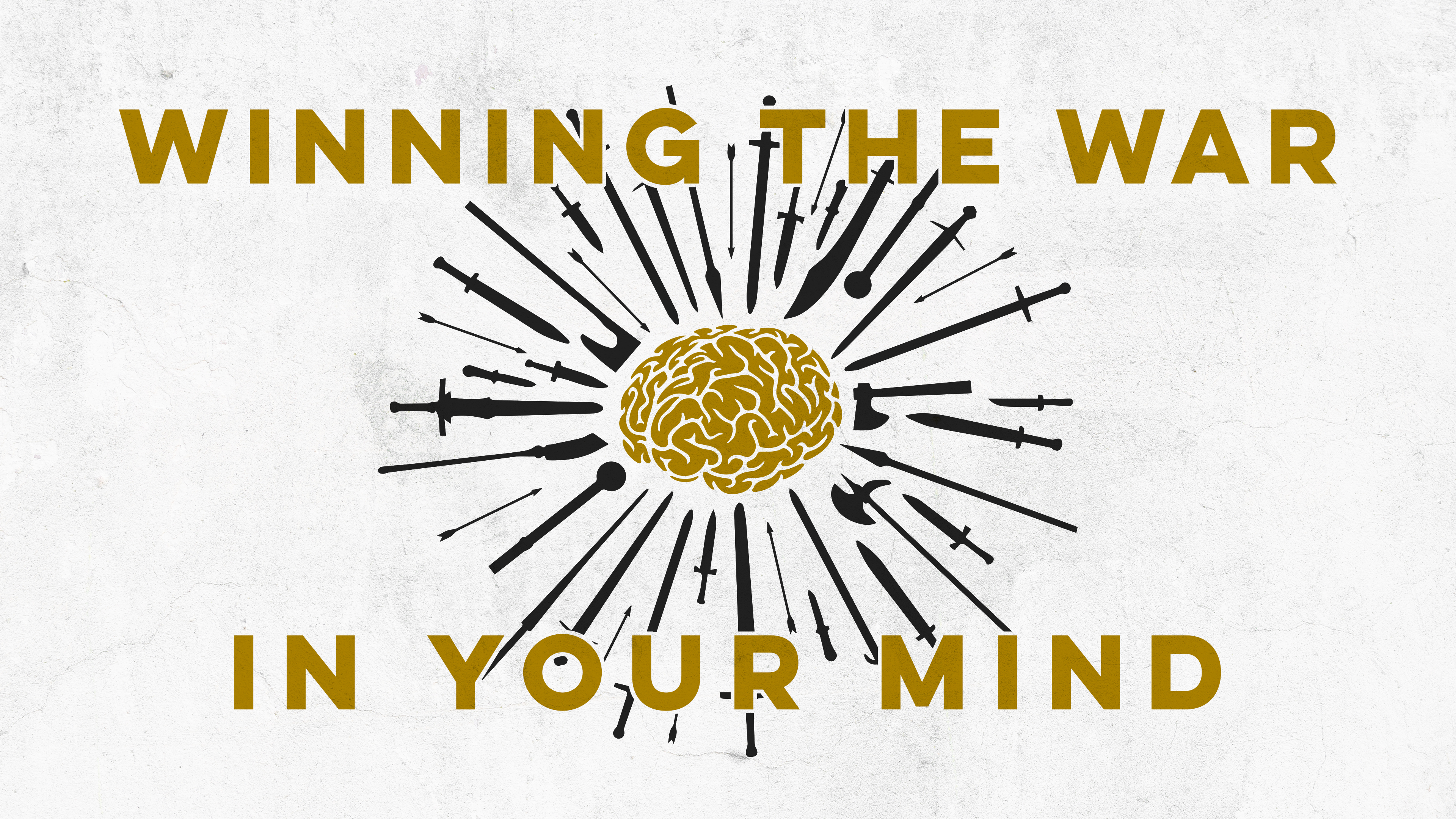 Genesis 3:1–6 (NIV)
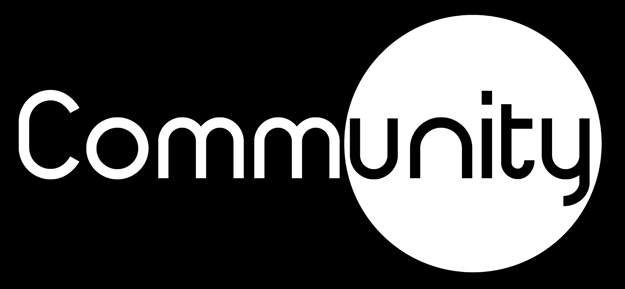 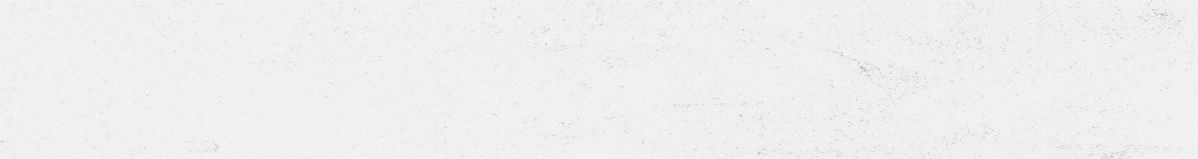 When tempted, no one should say, “God is tempting me.” For God cannot be tempted by evil, nor does he tempt anyone; but each person is tempted when they are dragged away by their own evil desire and enticed.
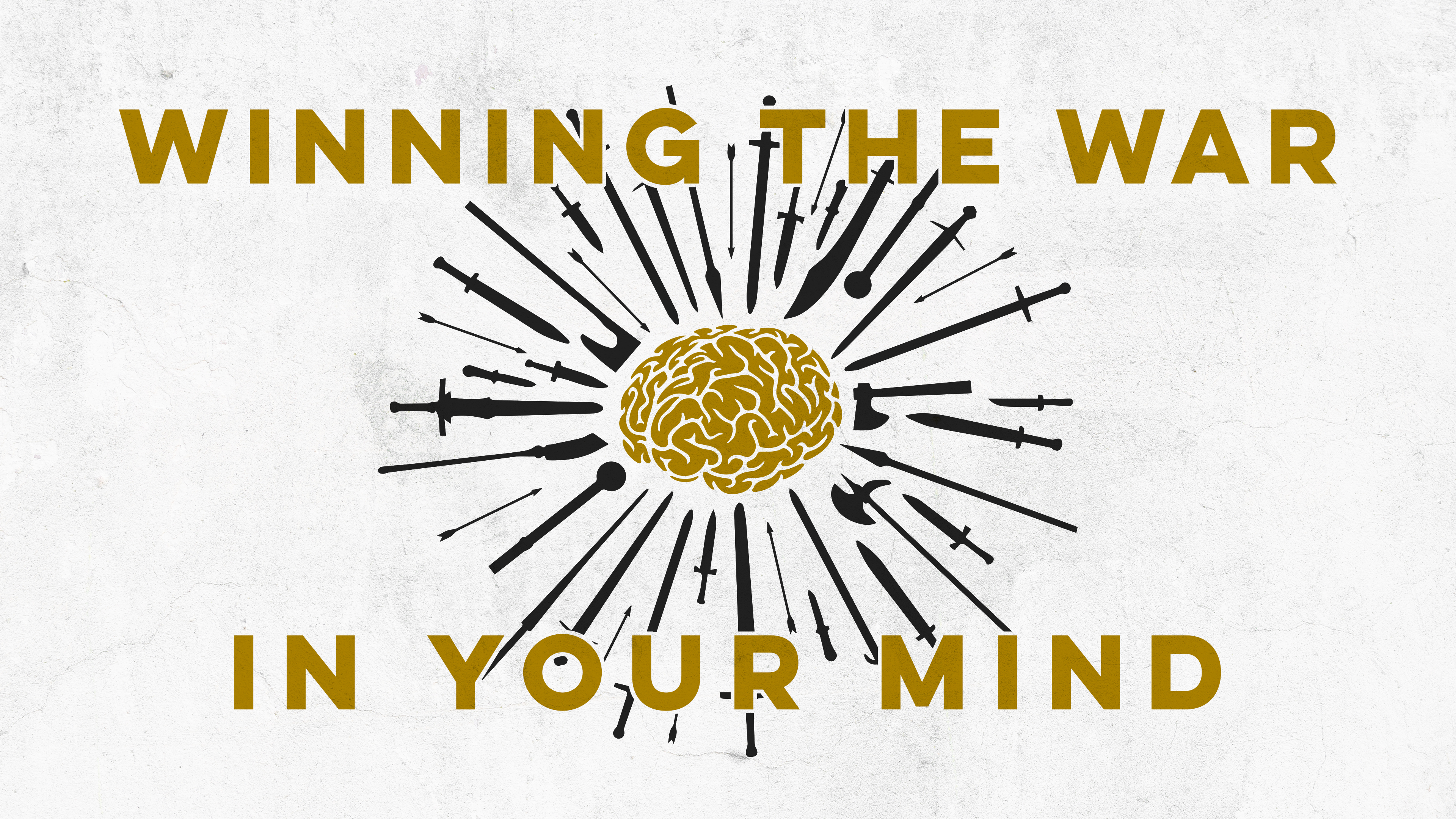 James 1:13–17 (NIV)
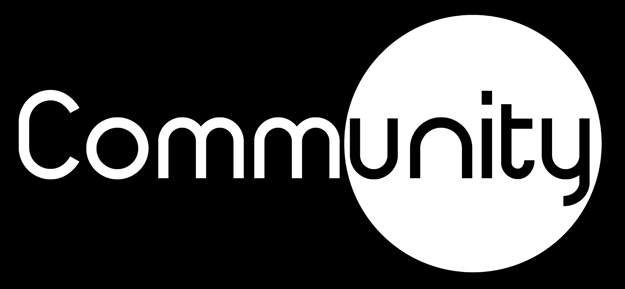 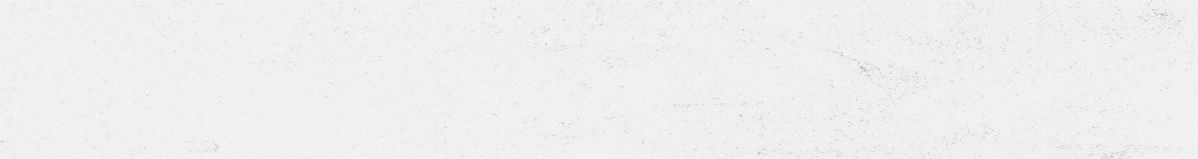 Then, after desire has conceived, it gives birth to sin; and sin, when it is full-grown, gives birth to death. Don’t be deceived, my dear brothers and sisters. Every good and perfect gift is from above, coming down from the Father of the heavenly lights, who does not change like shifting shadows.
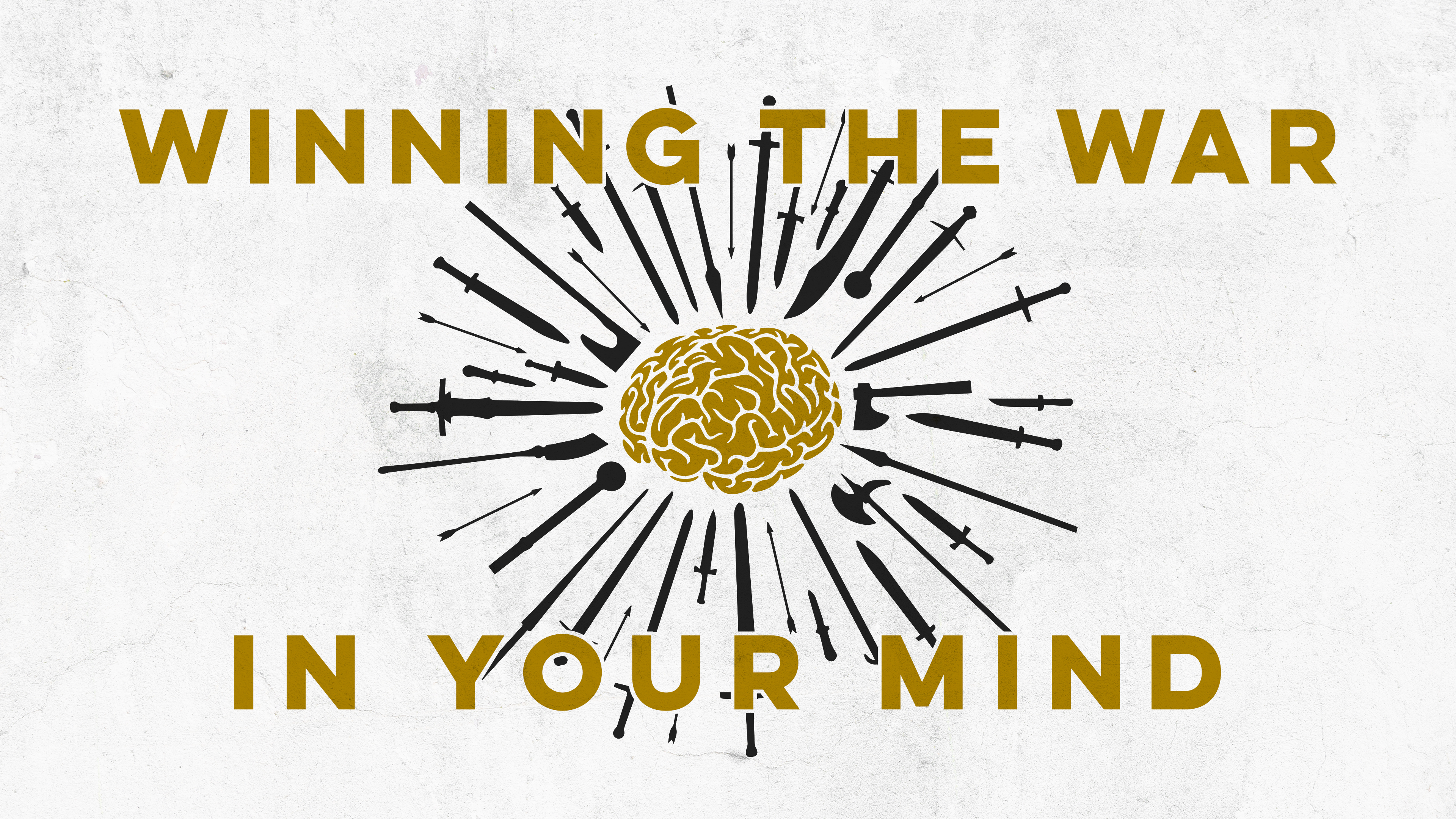 James 1:13–17 (NIV)
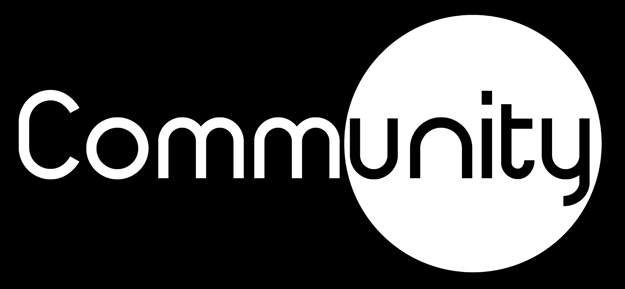 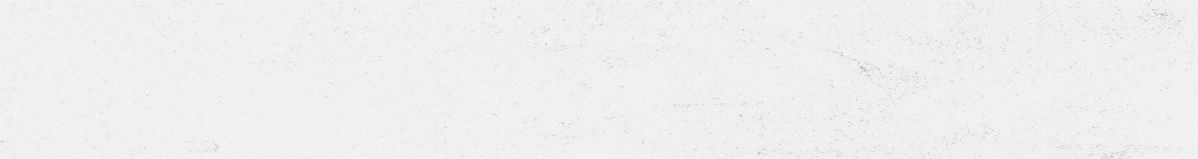 But I am afraid that just as Eve was deceived by the serpent’s cunning, your minds may somehow be led astray from your sincere and pure devotion to Christ.
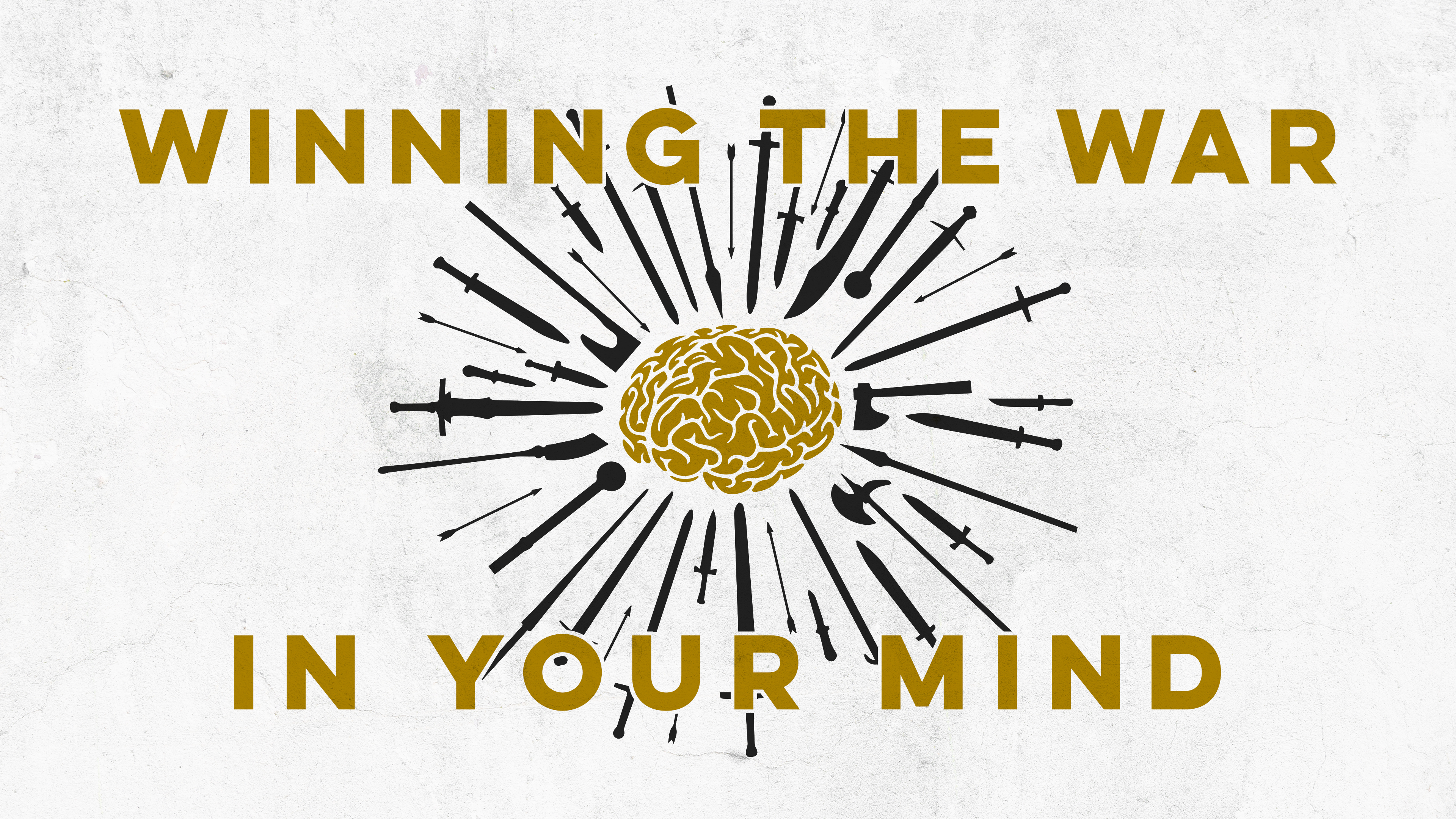 2 Corinthians 11:3 (NIV)
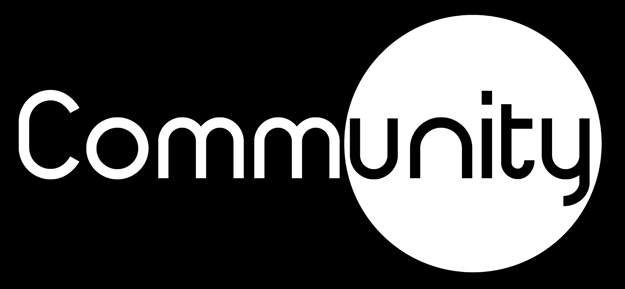 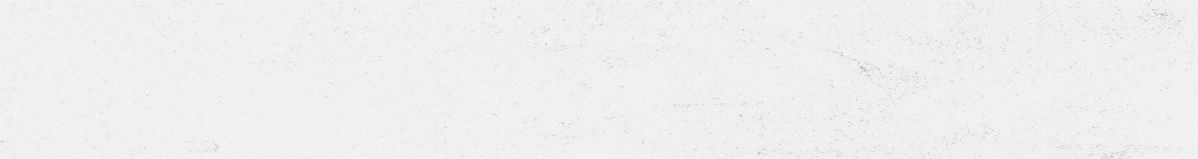 For although they knew God, they neither glorified him as God nor gave thanks to him, but their thinking became futile and their foolish hearts were darkened. Although they claimed to be wise, they became fools
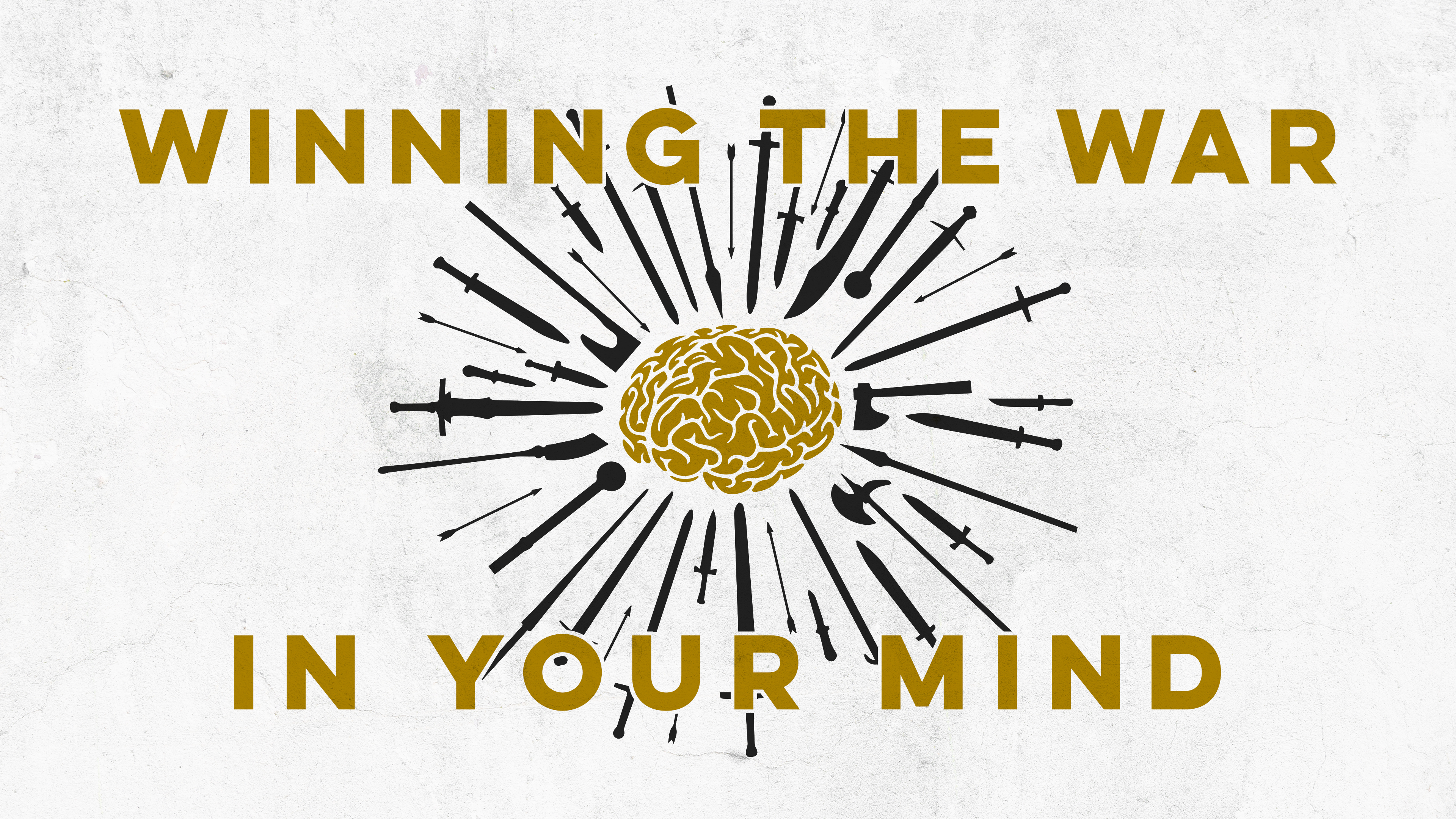 Romans 1:21–25 (NIV)
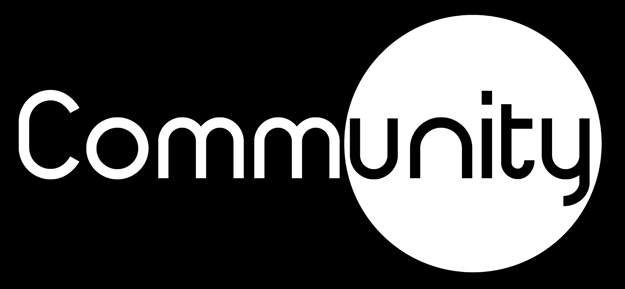 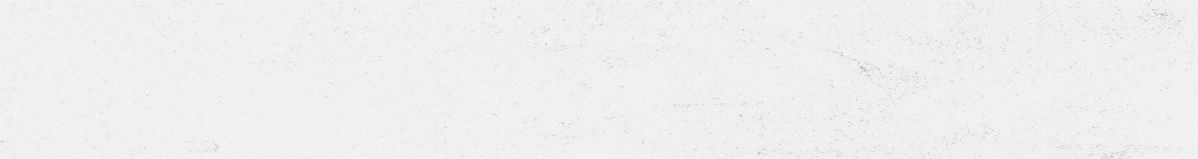 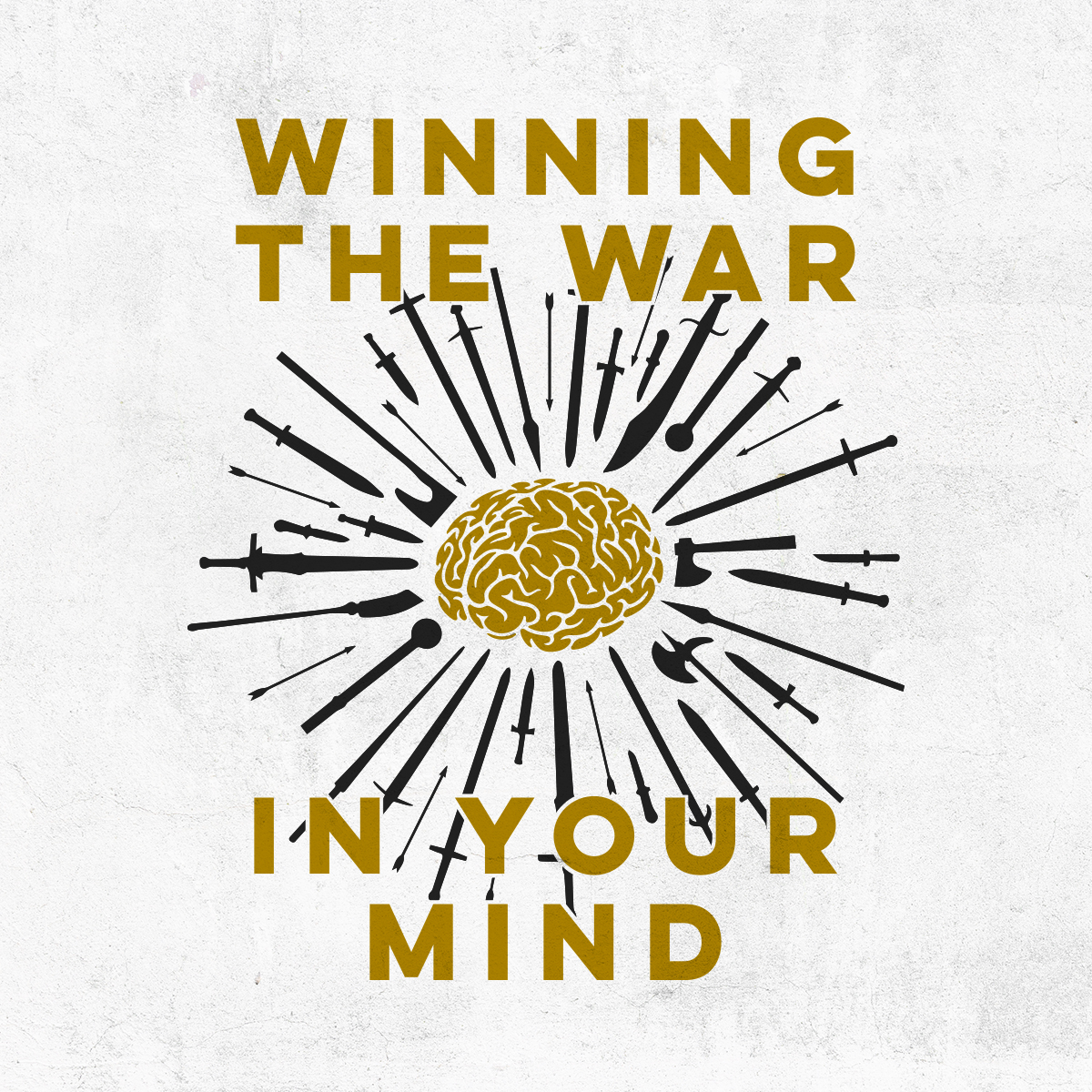 Most of life’s battles are won or lost in your mind.
Your spiritual enemy tries to get in your head
Change Your Thinking.  
Change Your Life.
You must learn to take control of your thoughts
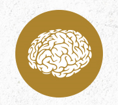 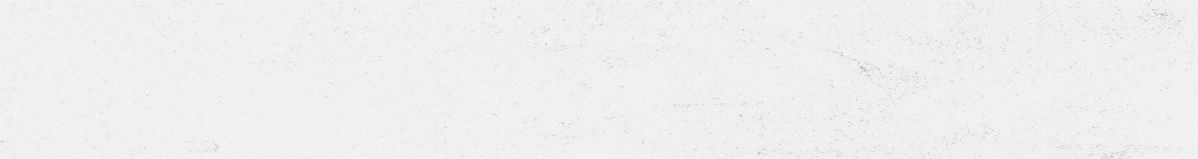 For though we live in the world, we do not wage war as the world does.
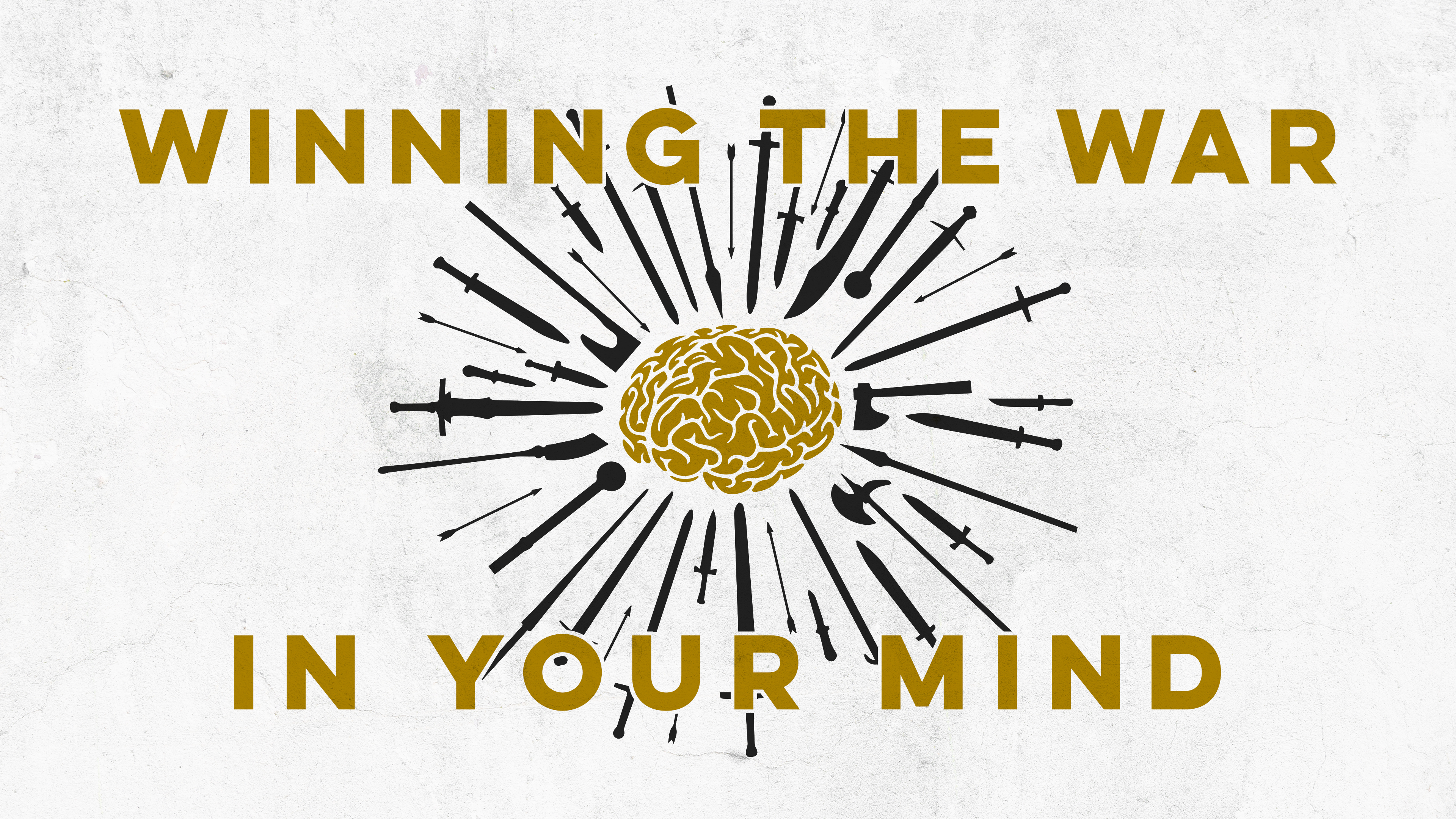 2 Corinthians 10:3 (NIV)
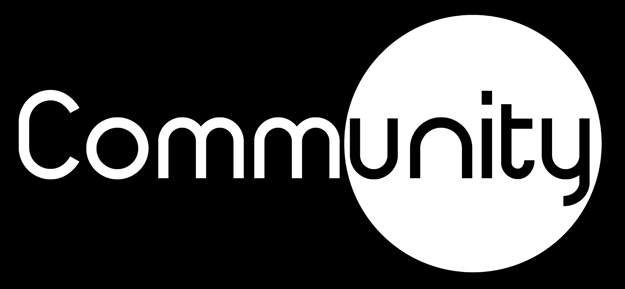 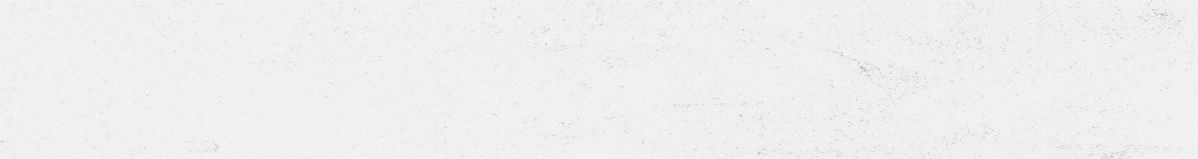 The weapons we fight with are not the weapons of the world. On the contrary, they have divine power to demolish strongholds. We demolish arguments and every pretension that sets itself up against the knowledge of God…
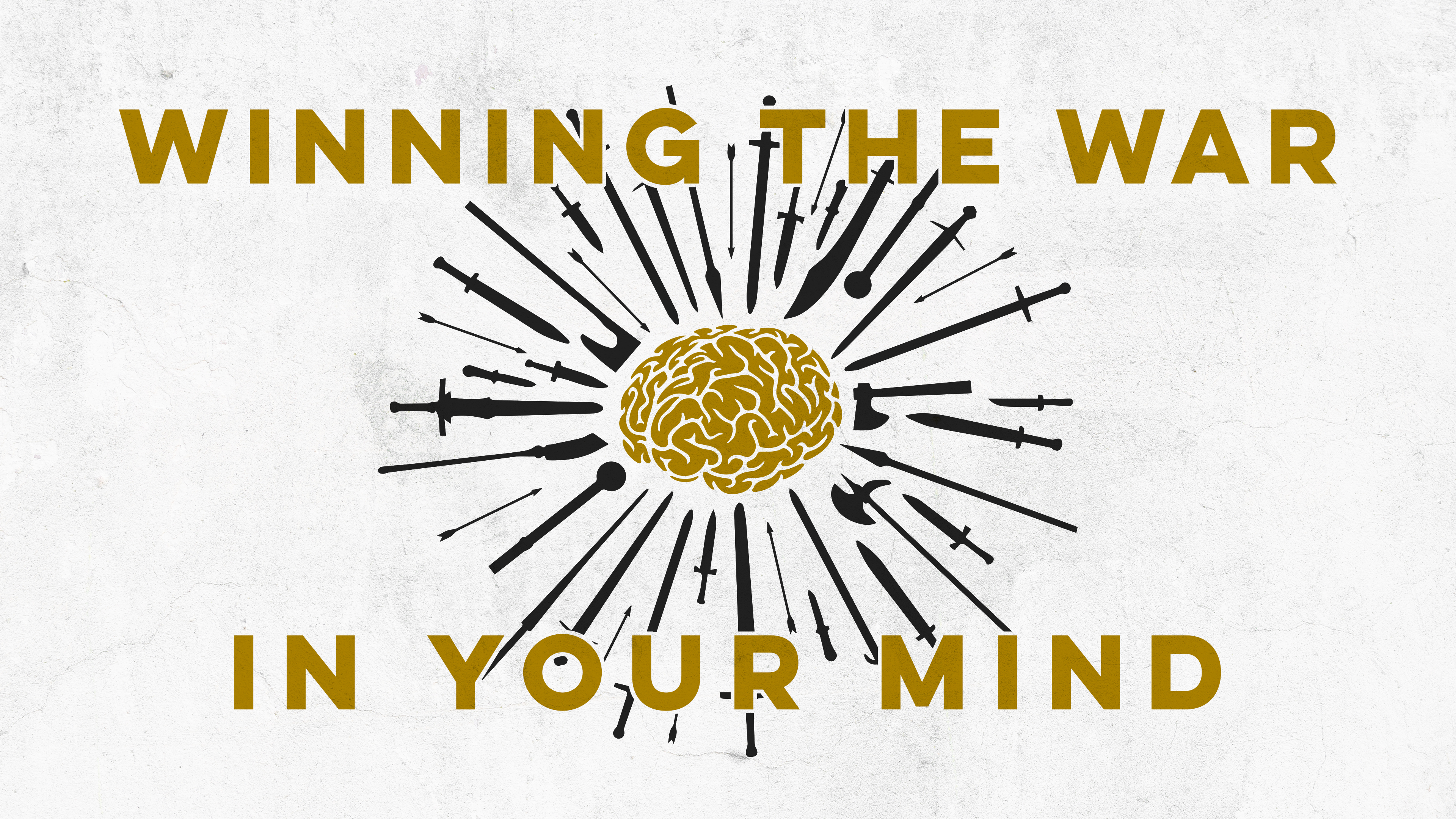 2 Corinthians 10:4–5 (NIV)
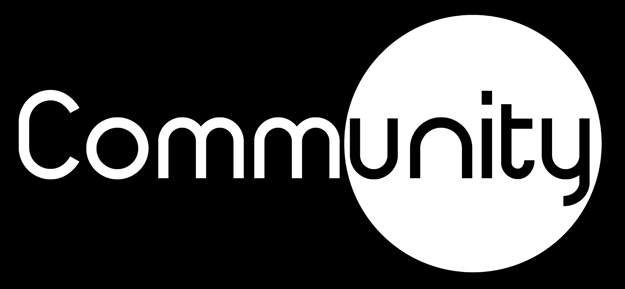 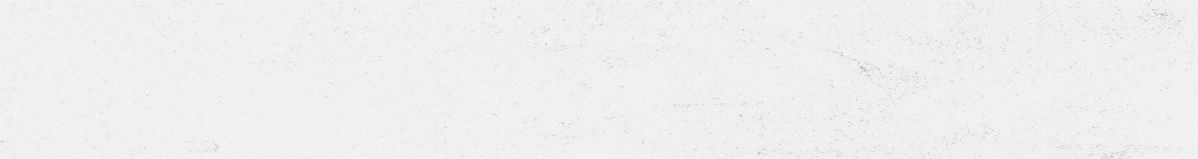 We demolish arguments and every pretension that sets itself up against the knowledge of God, and we take captive every thought to make it obedient to Christ.
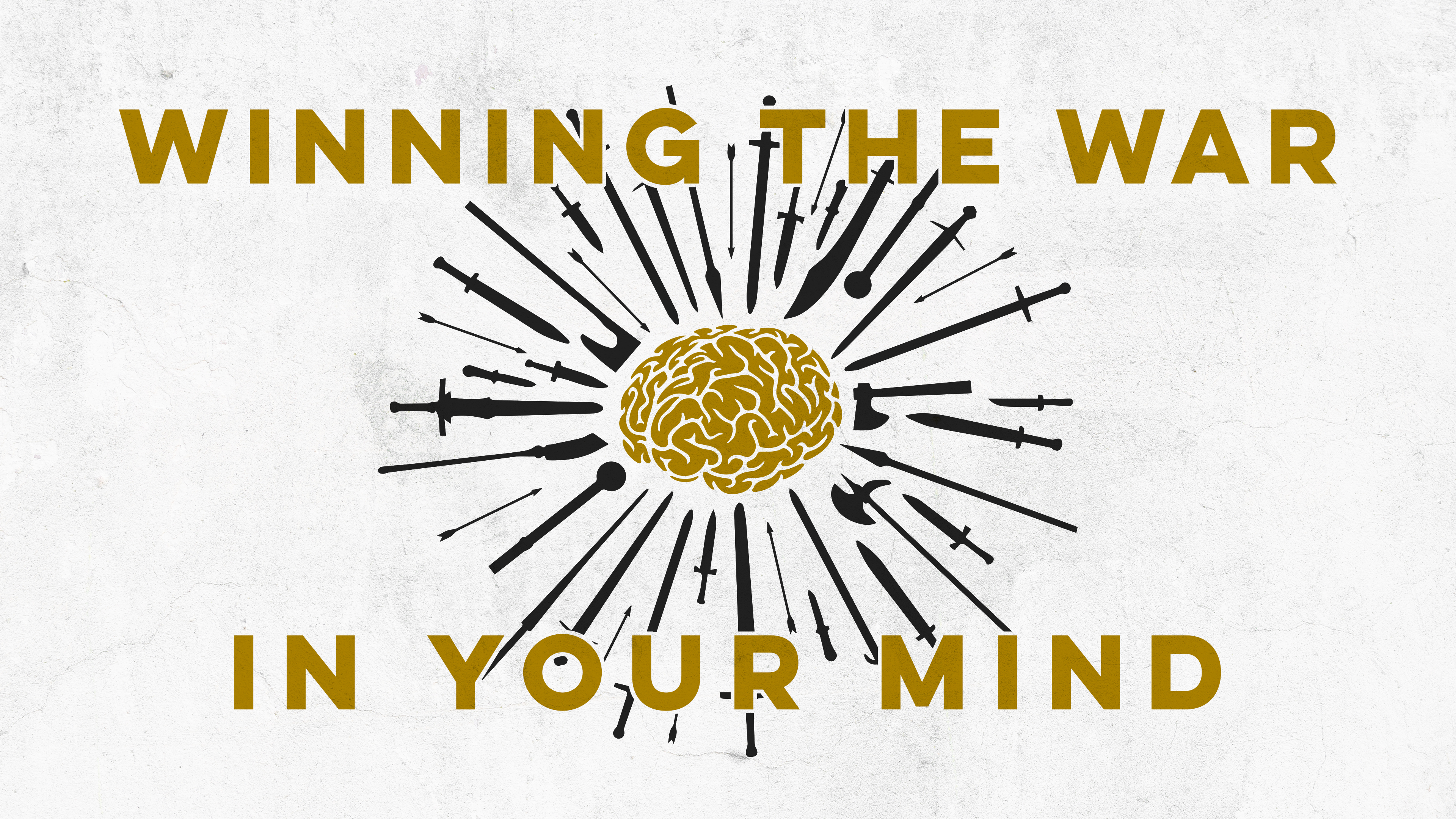 2 Corinthians 10:5 (NIV)
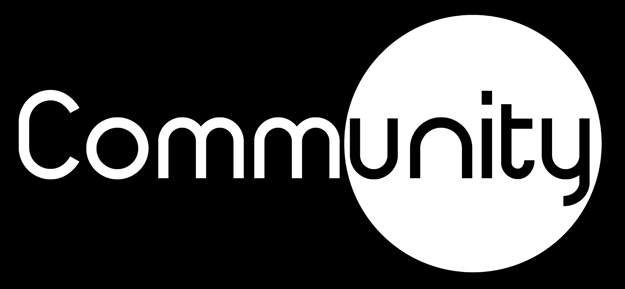 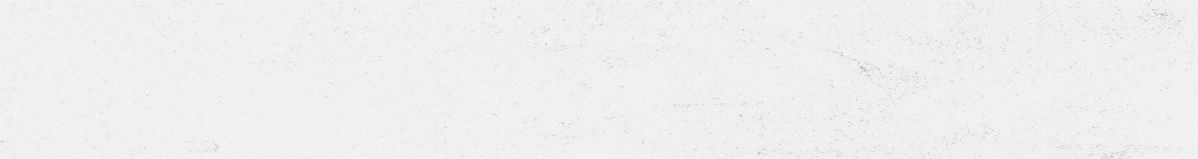 So I tell you this, and insist on it in the Lord, that you must no longer live as the Gentiles do, in the futility of their thinking.
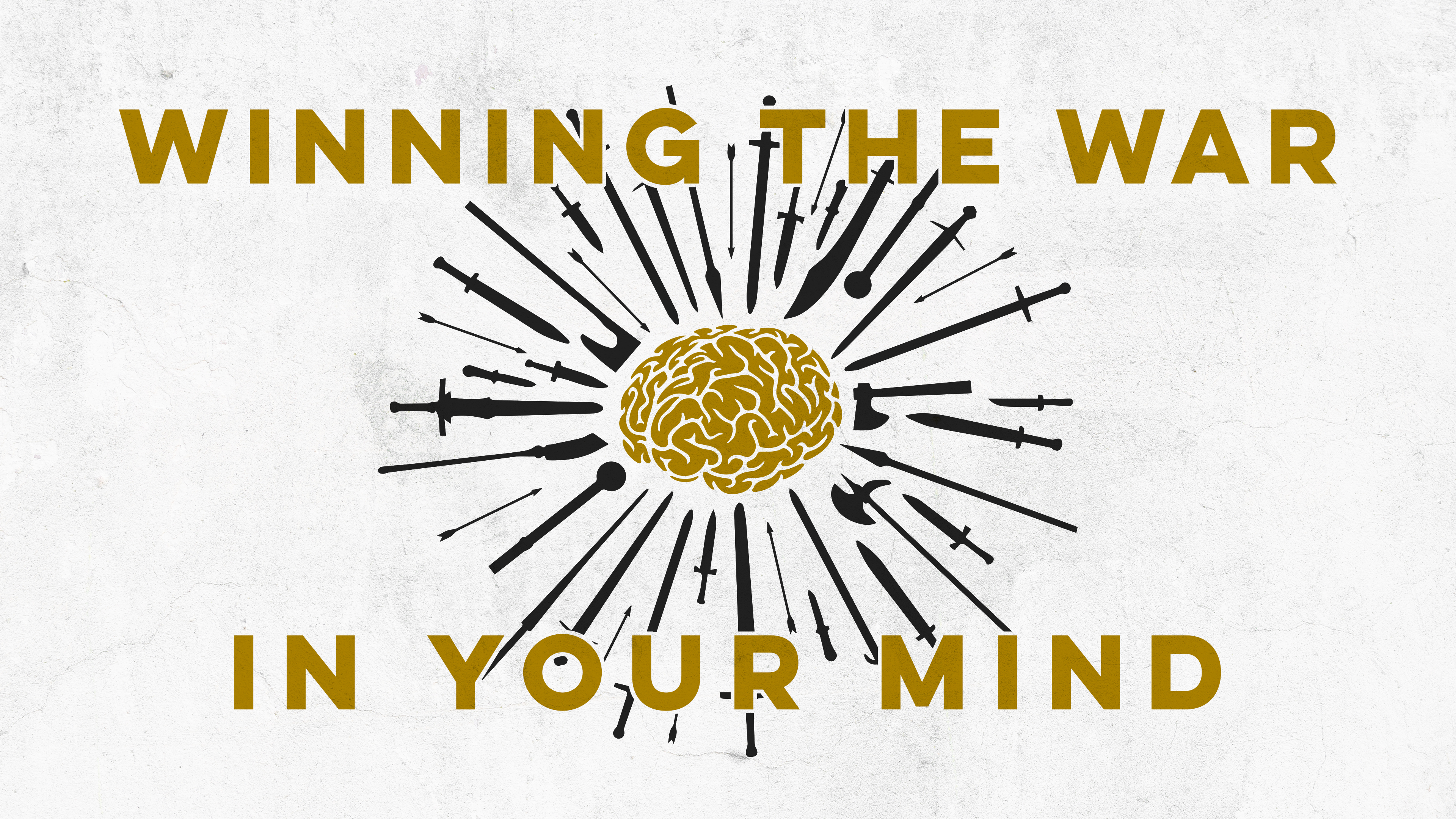 Ephesians 4:17 (NIV)
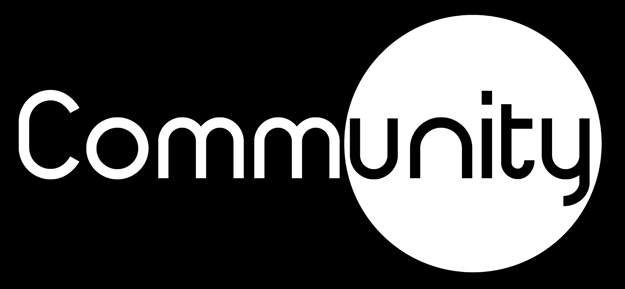 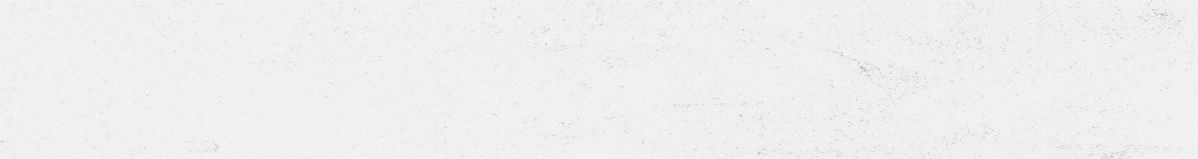 His divine power has given us everything we need for a godly life through our knowledge of him who called us by his own glory and goodness.
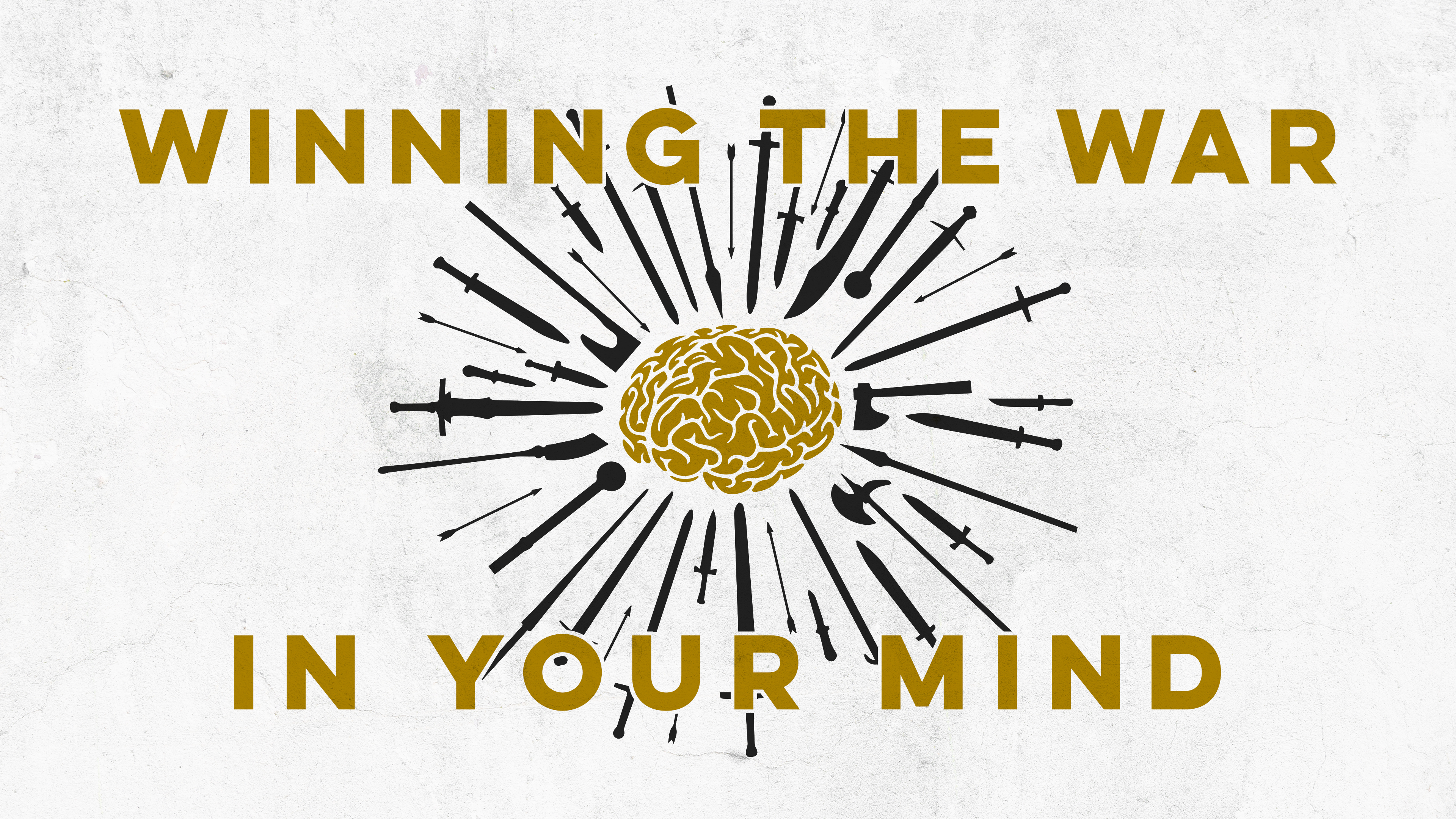 2 Peter 1:3 (NIV)
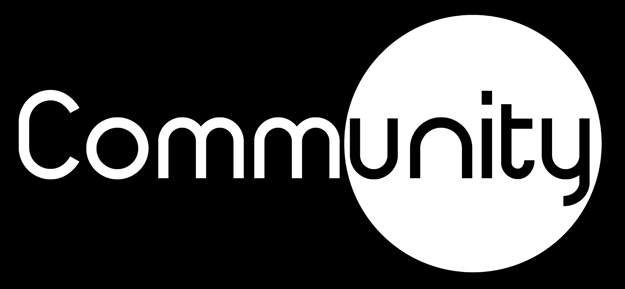 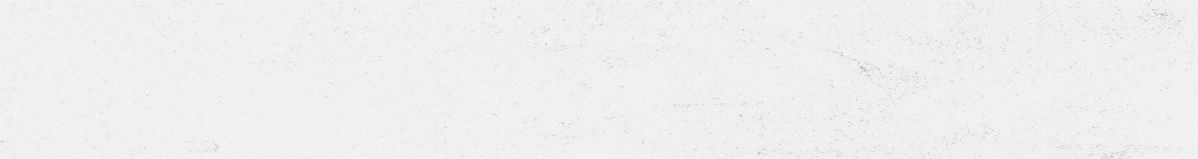 Then you will know the truth, and the truth will set you free.”
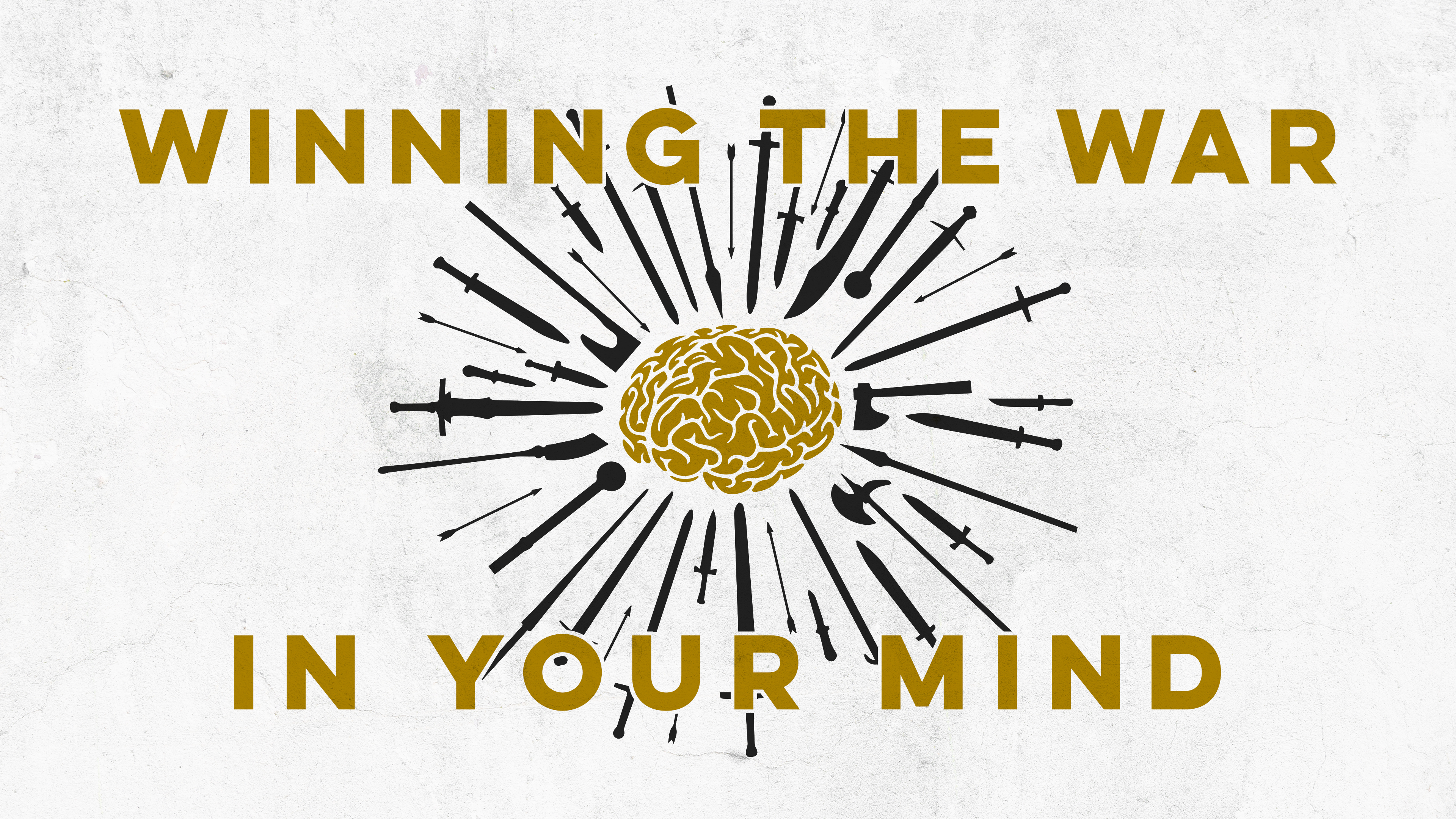 2 Peter 1:3 (NIV)
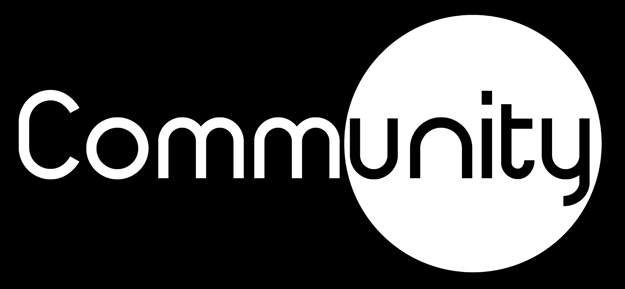 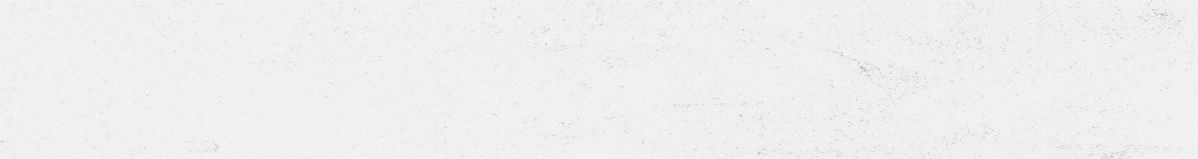 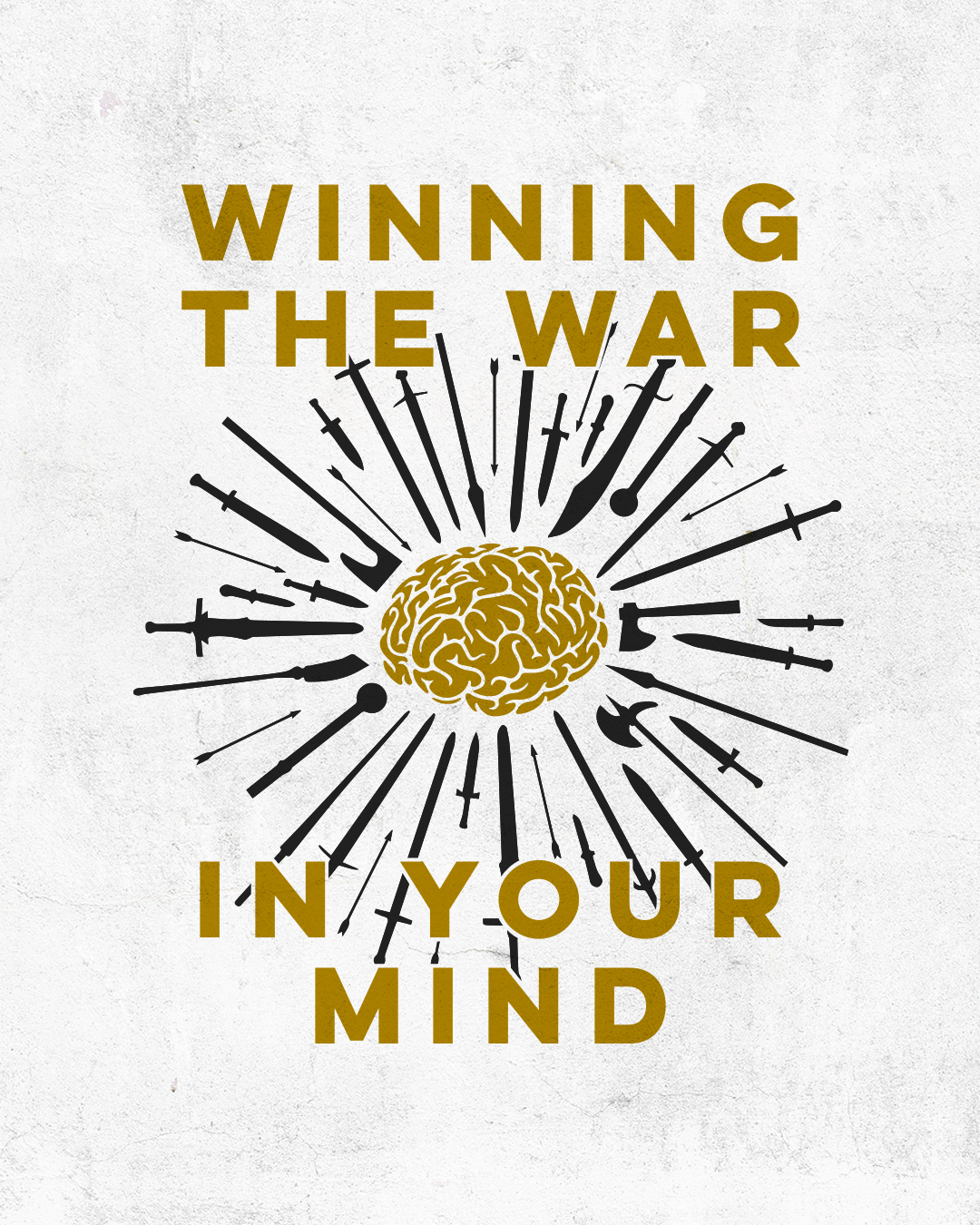 The life we have is a reflection of the thoughts we think.
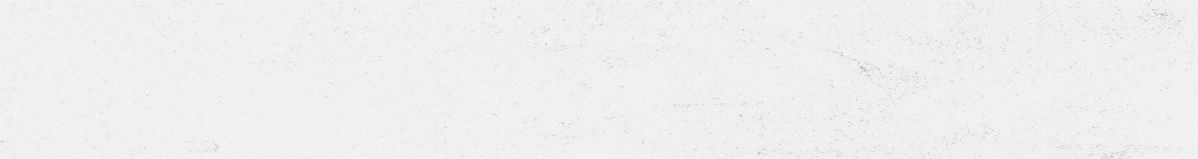 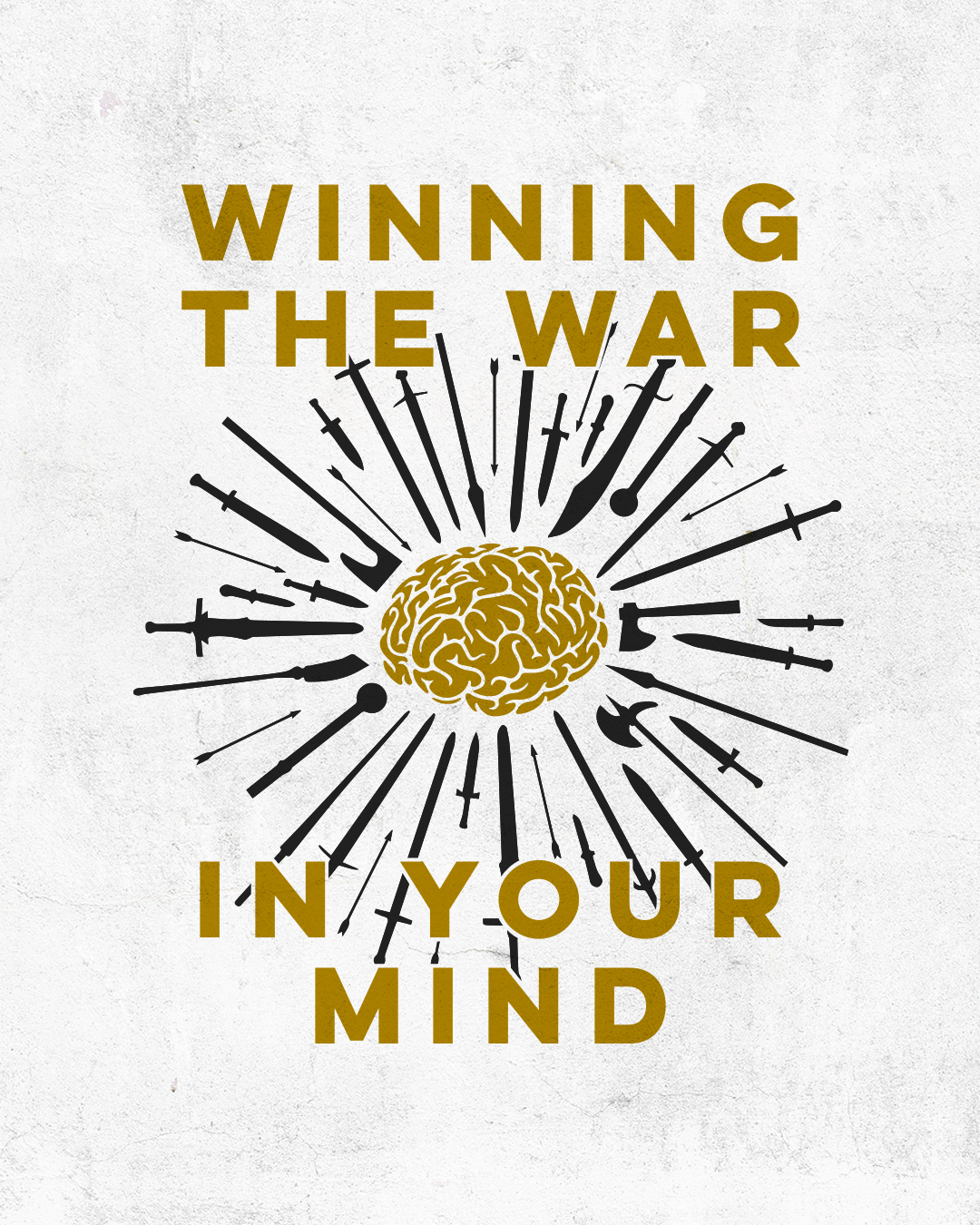 What comes into your mind—Comes out in your life.  

You cannot have a positive life when you have a negative mind.
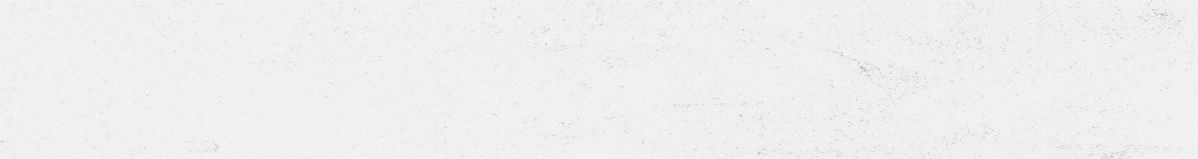 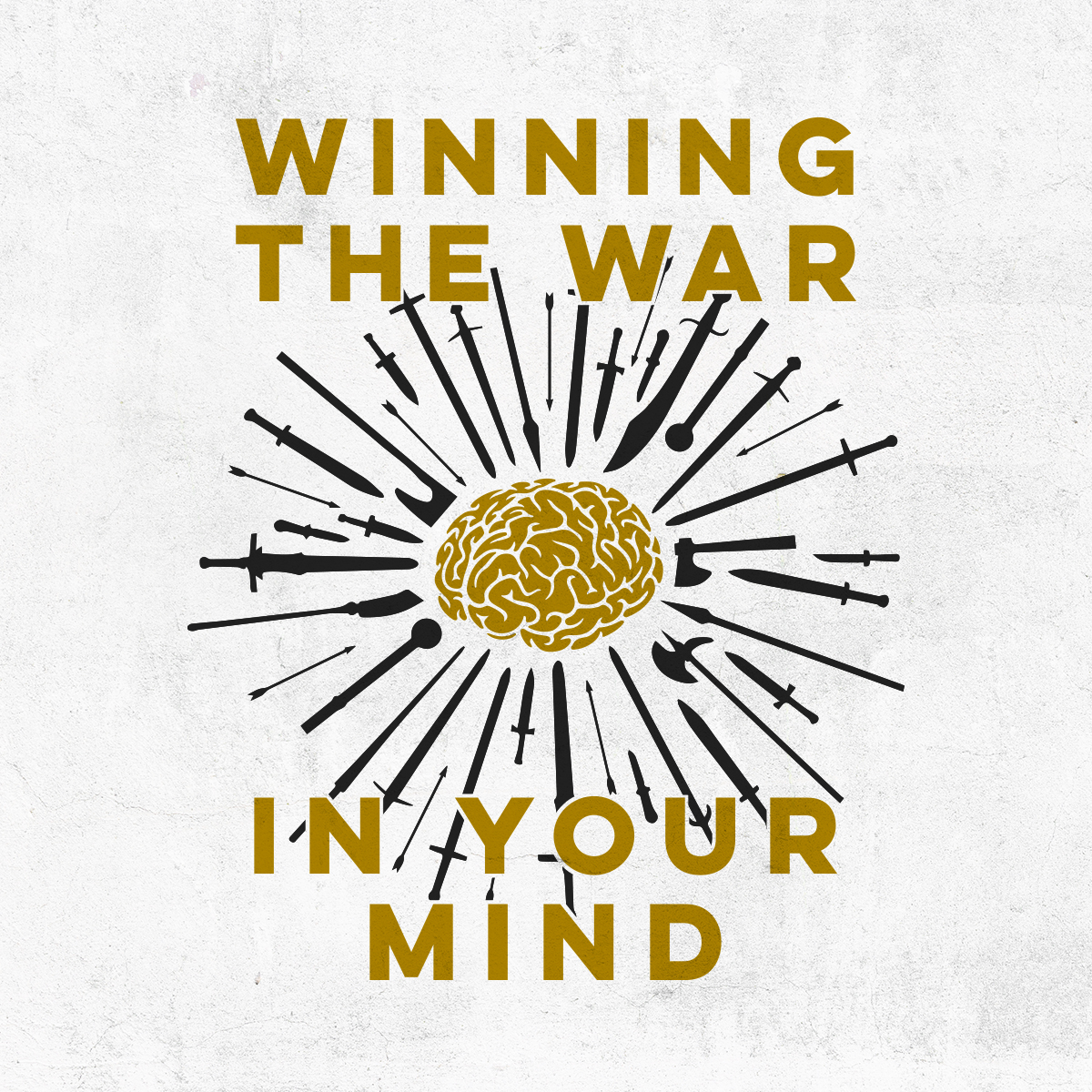 Most of life’s battles are won or lost in your mind.
Your spiritual enemy tries to get in your head
You must learn to take control of your thoughts
Change Your Thinking.  
Change Your Life.
Identify what lies you have been believing
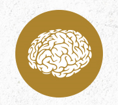 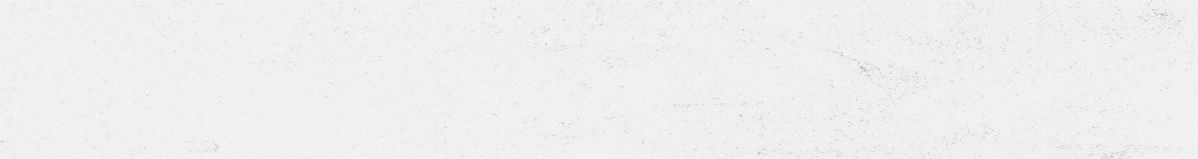 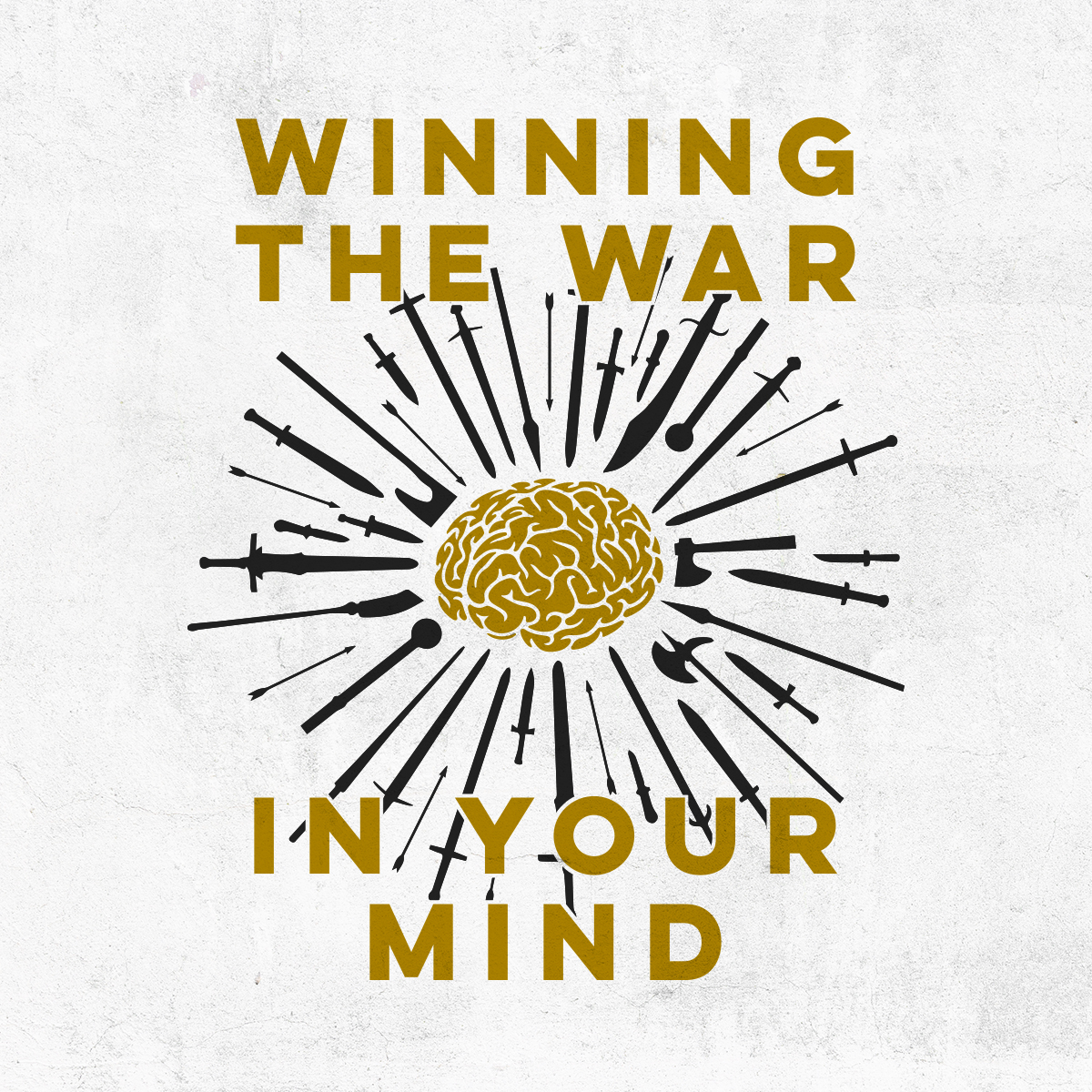 Most of life’s battles are won or lost in your mind.
Your spiritual enemy tries to get in your head
You must learn to take control of your thoughts
Identify what lies you have been believing
Change Your Thinking.  
Change Your Life.
Replace those lies with God’s truth
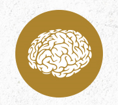 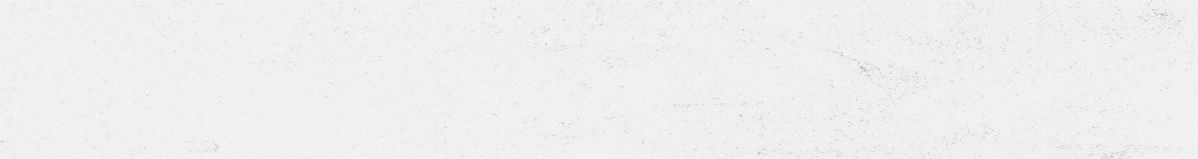 This means that anyone who belongs to Christ has become a new person. The old life is gone; a new life has begun!
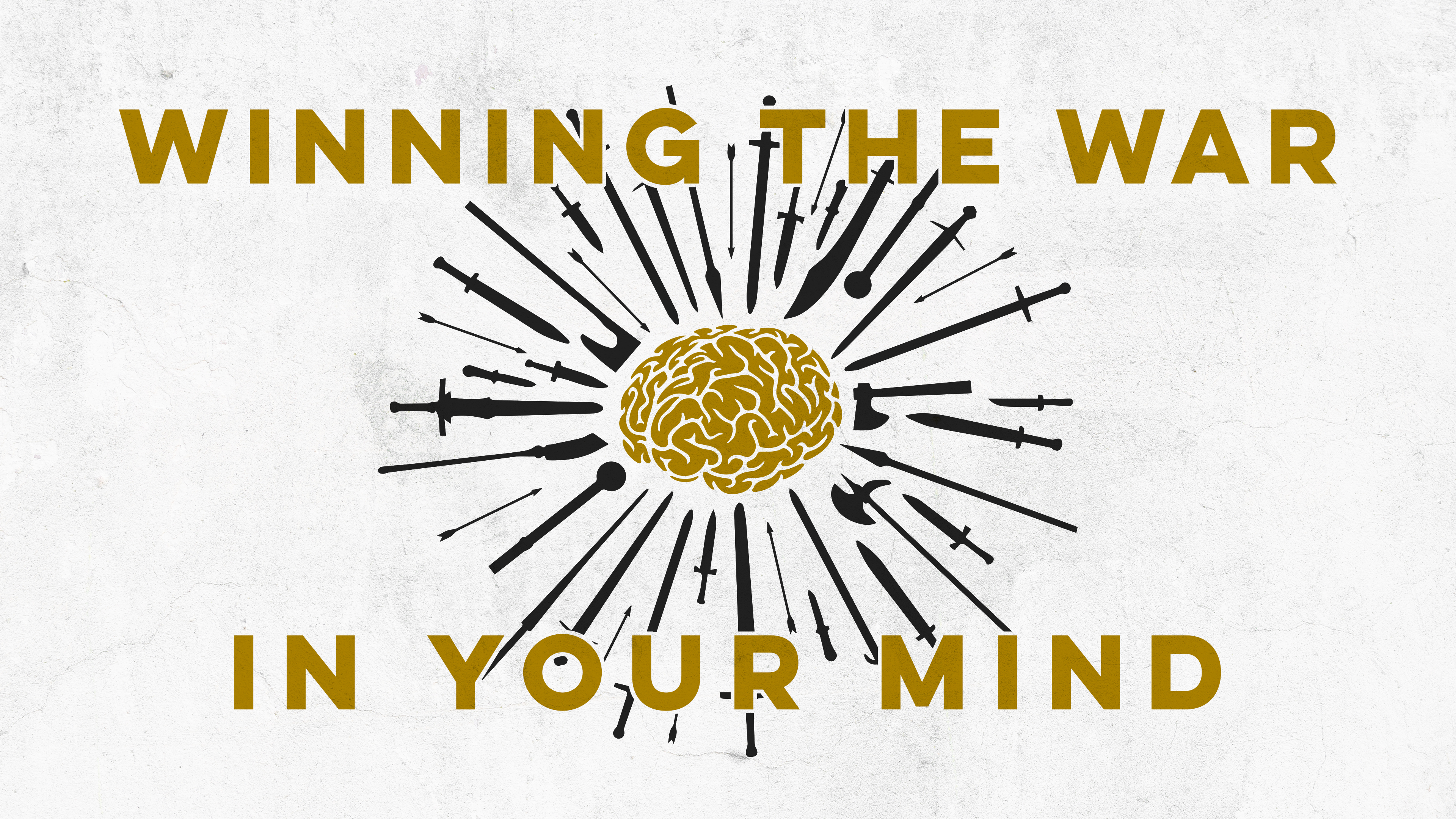 2 Corinthians 5:17 (NLT)
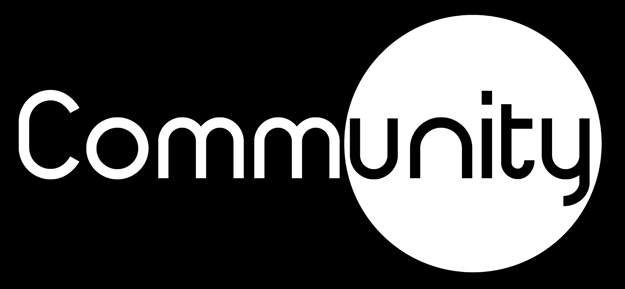 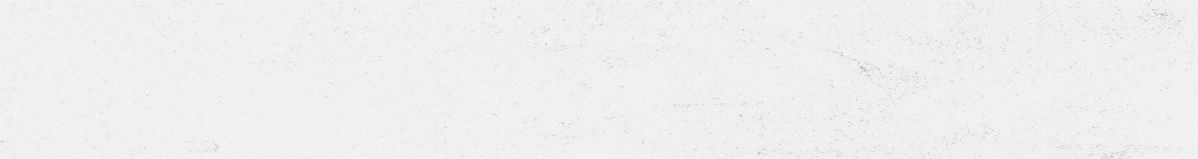 Rejoice in the Lord always. I will say it again: Rejoice! Let your gentleness be evident to all. The Lord is near.
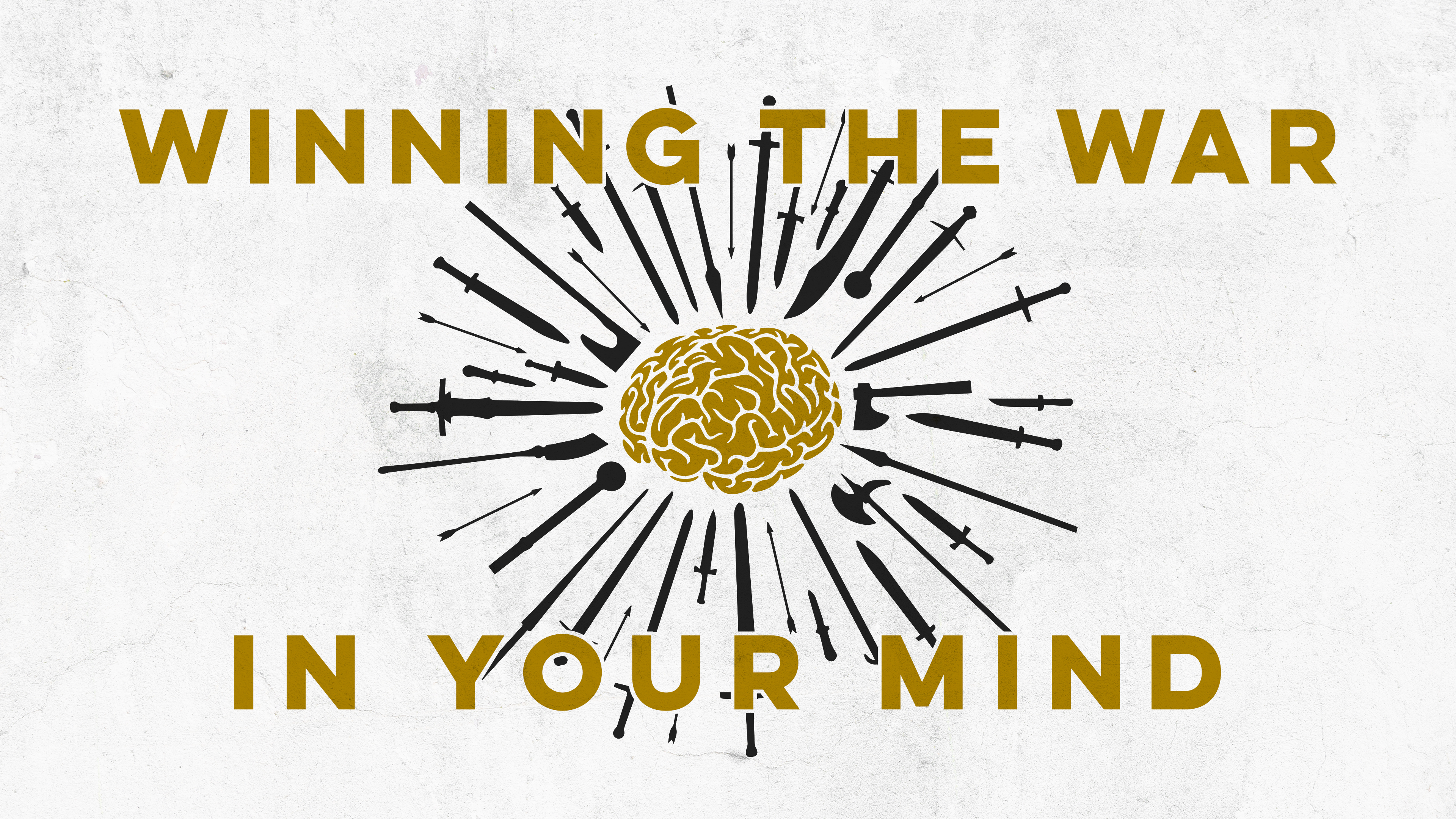 Philippians 4:4–9 (NIV)
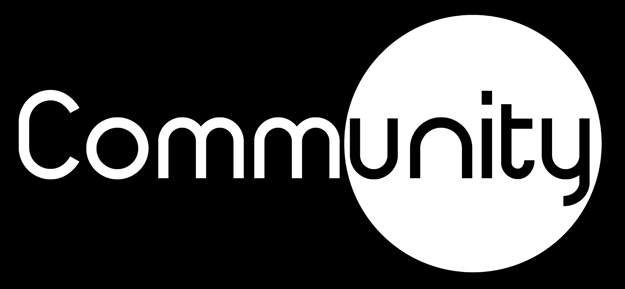 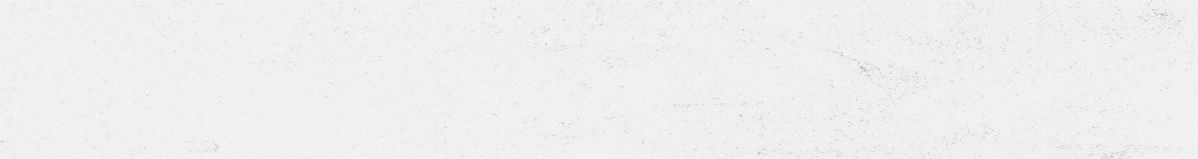 Do not be anxious about anything, but in every situation, by prayer and petition, with thanksgiving, present your requests to God. And the peace of God, which transcends all understanding, will guard your hearts and your minds in Christ Jesus.
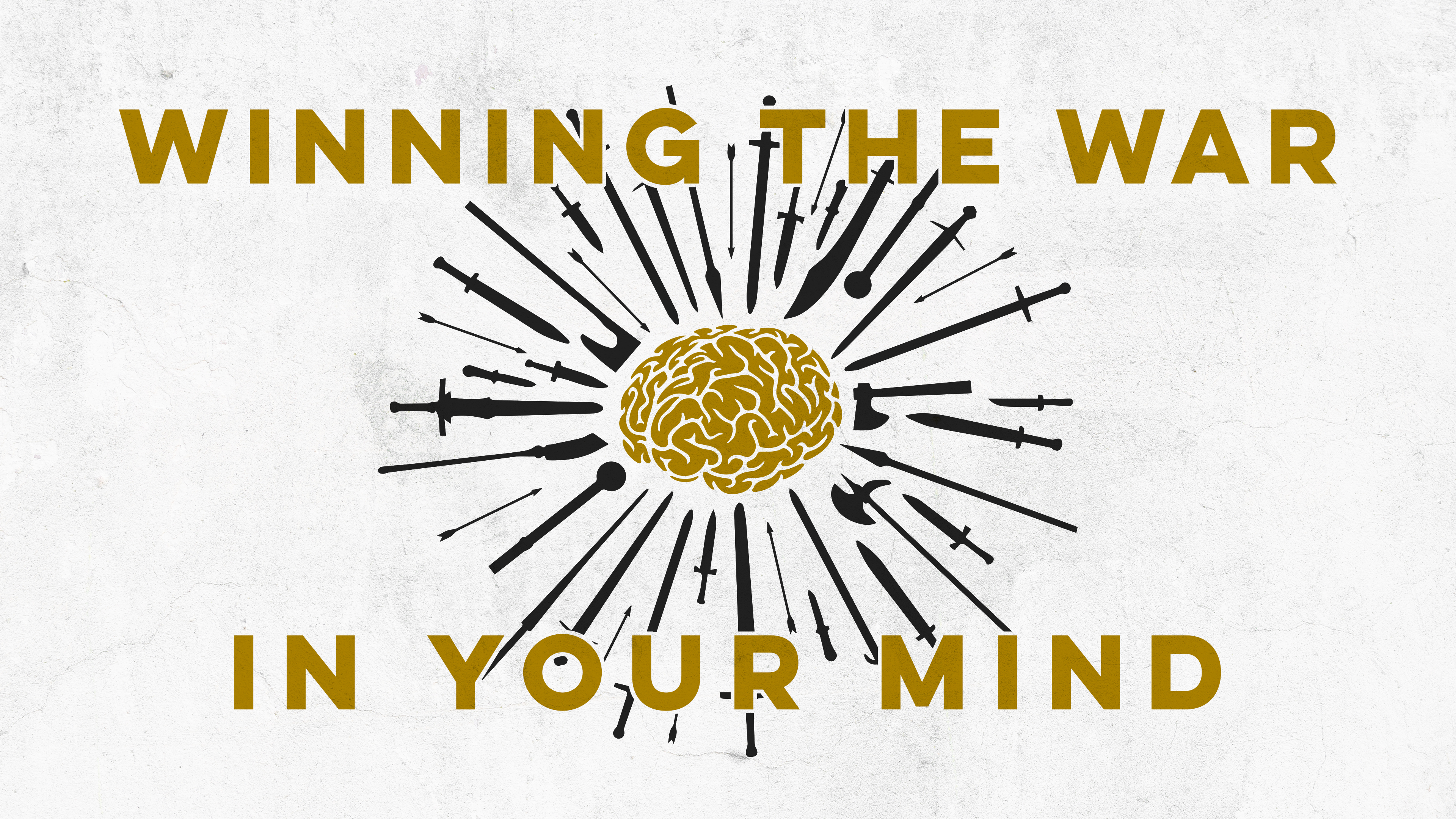 Philippians 4:4–9 (NIV)
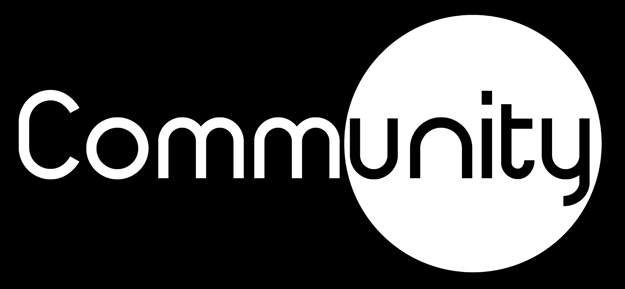 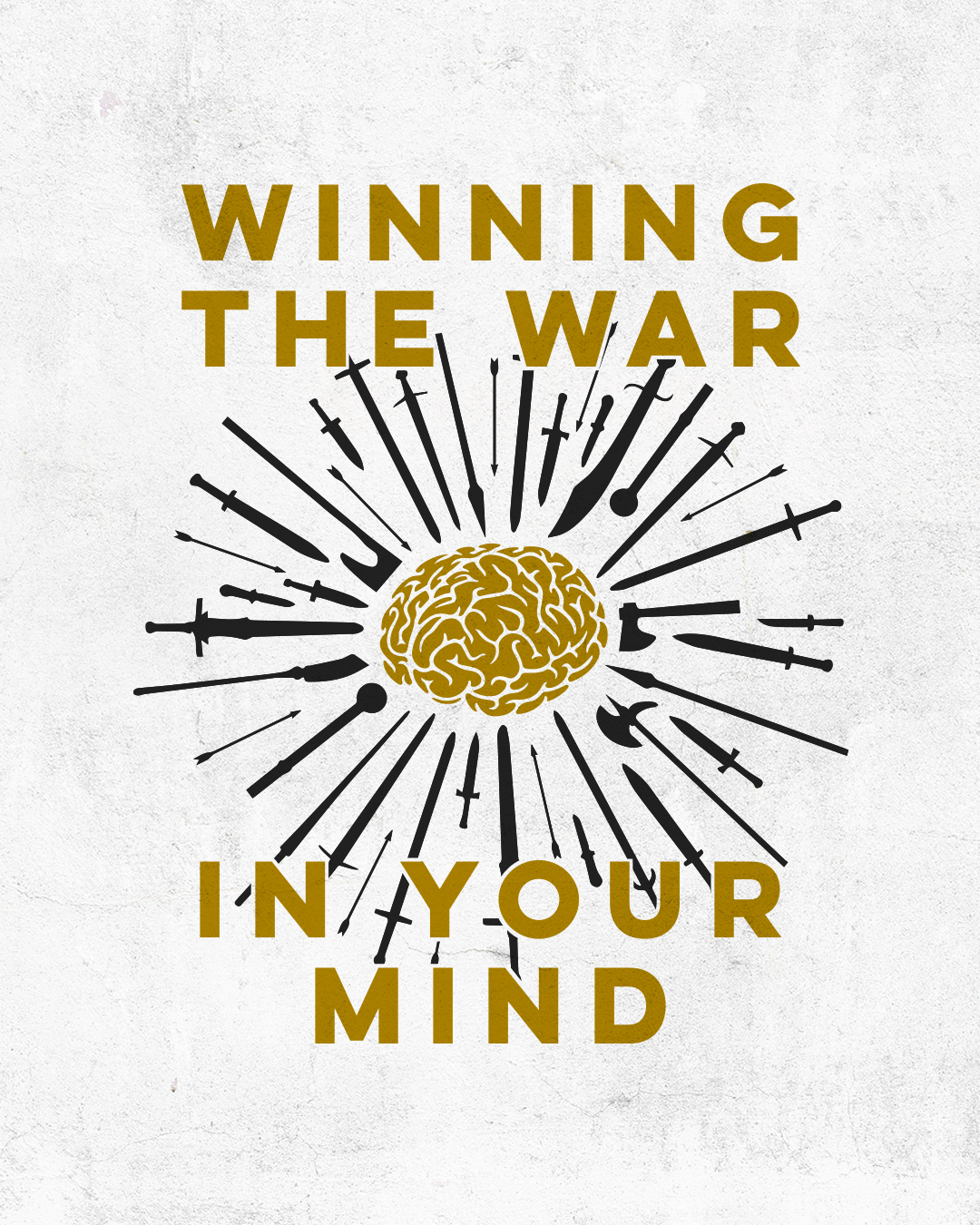 Most of life’s battles are won or lost in your mind.

Your spiritual enemy tries to get in your head

We must learn to take control of our thoughts

Identify what lies you have been believing

Replace those lies with God’s truth
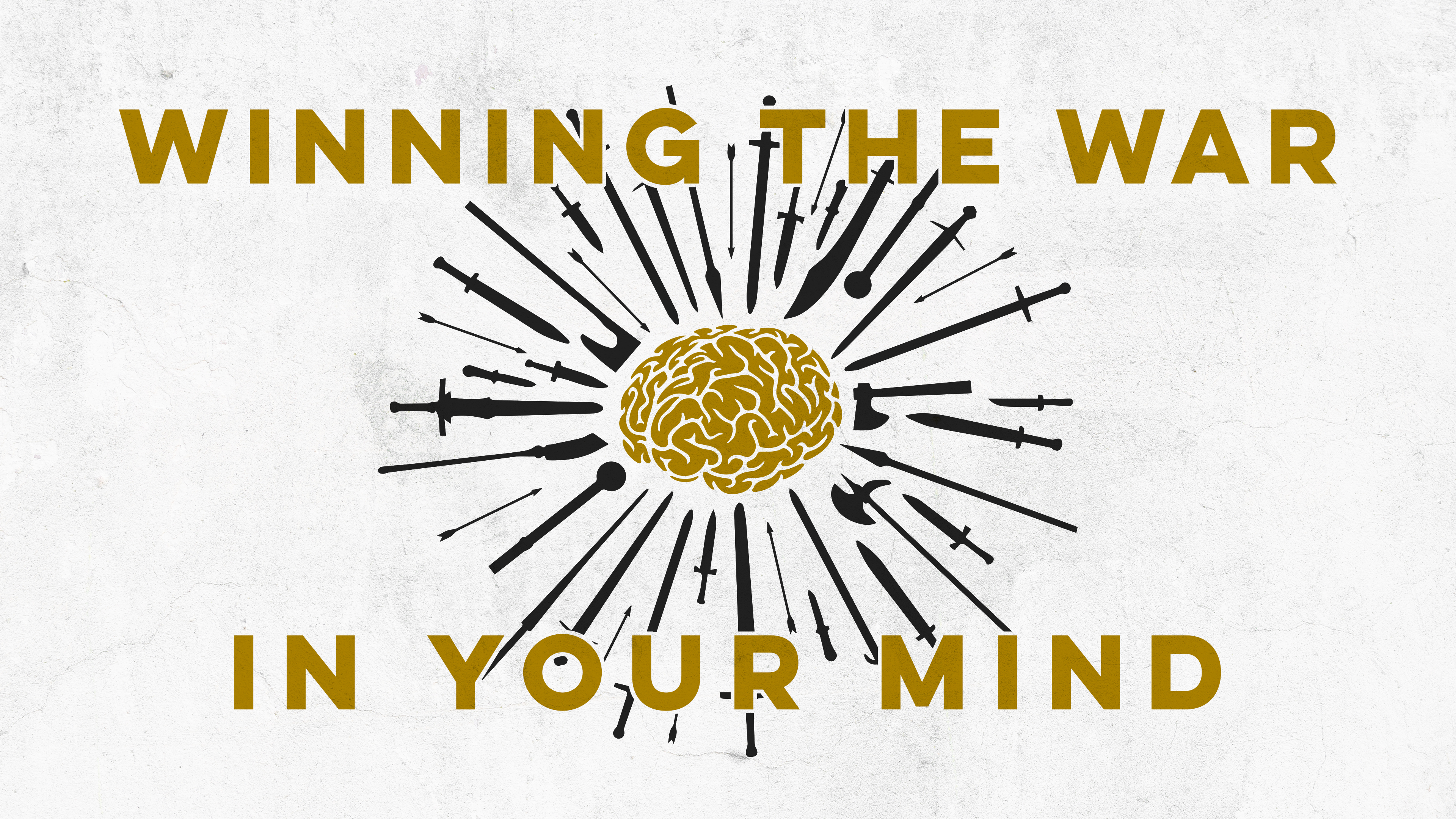 Change Your Thinking.
Change Your Life.